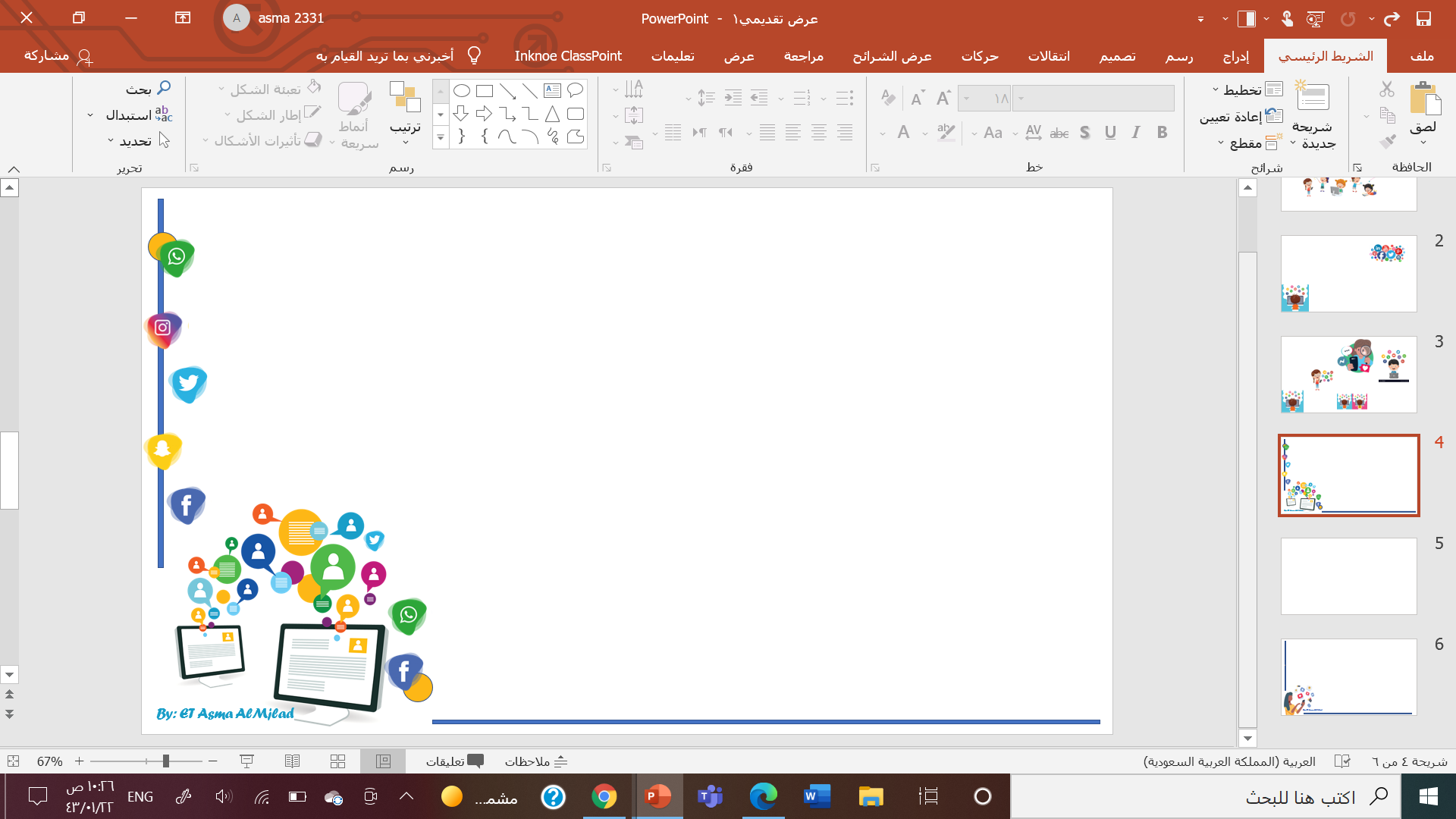 Connected by
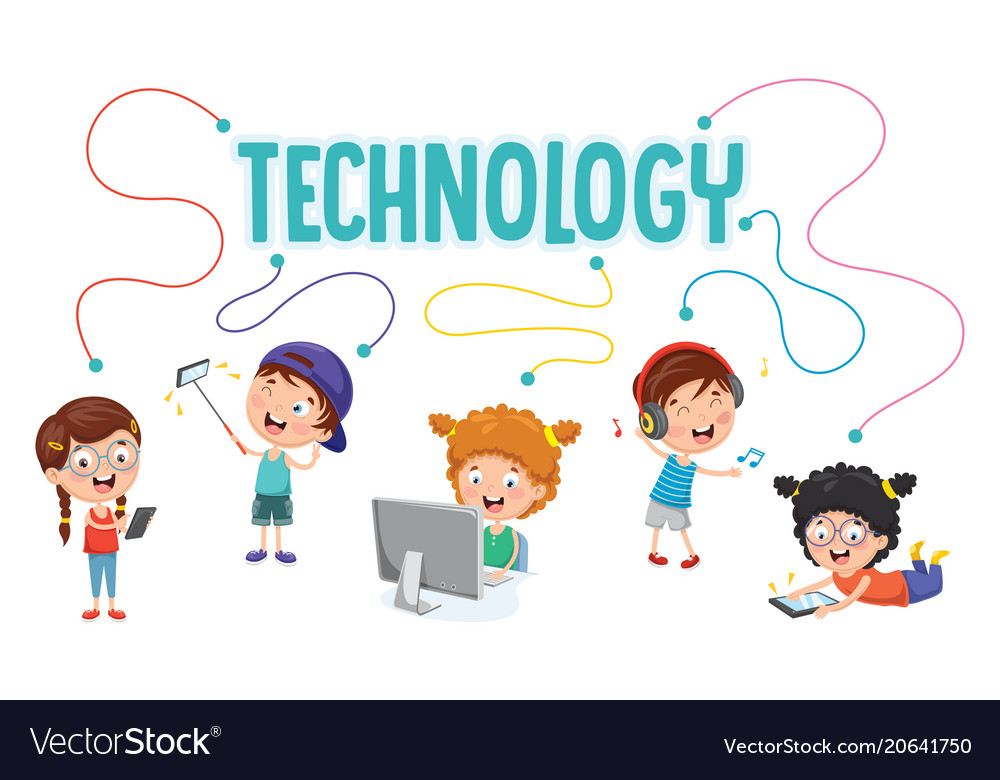 Reading
By : Asma AlMjlad
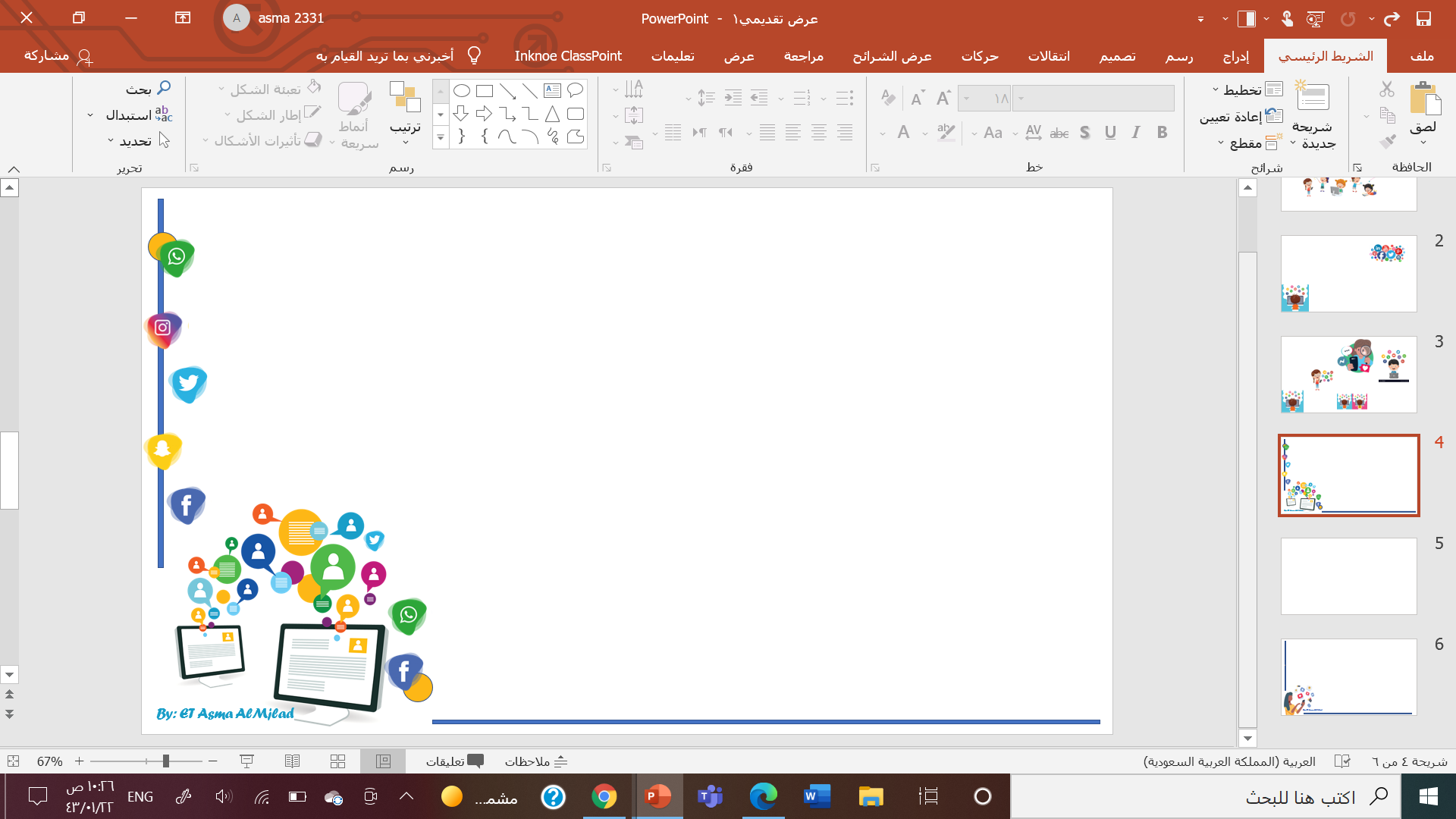 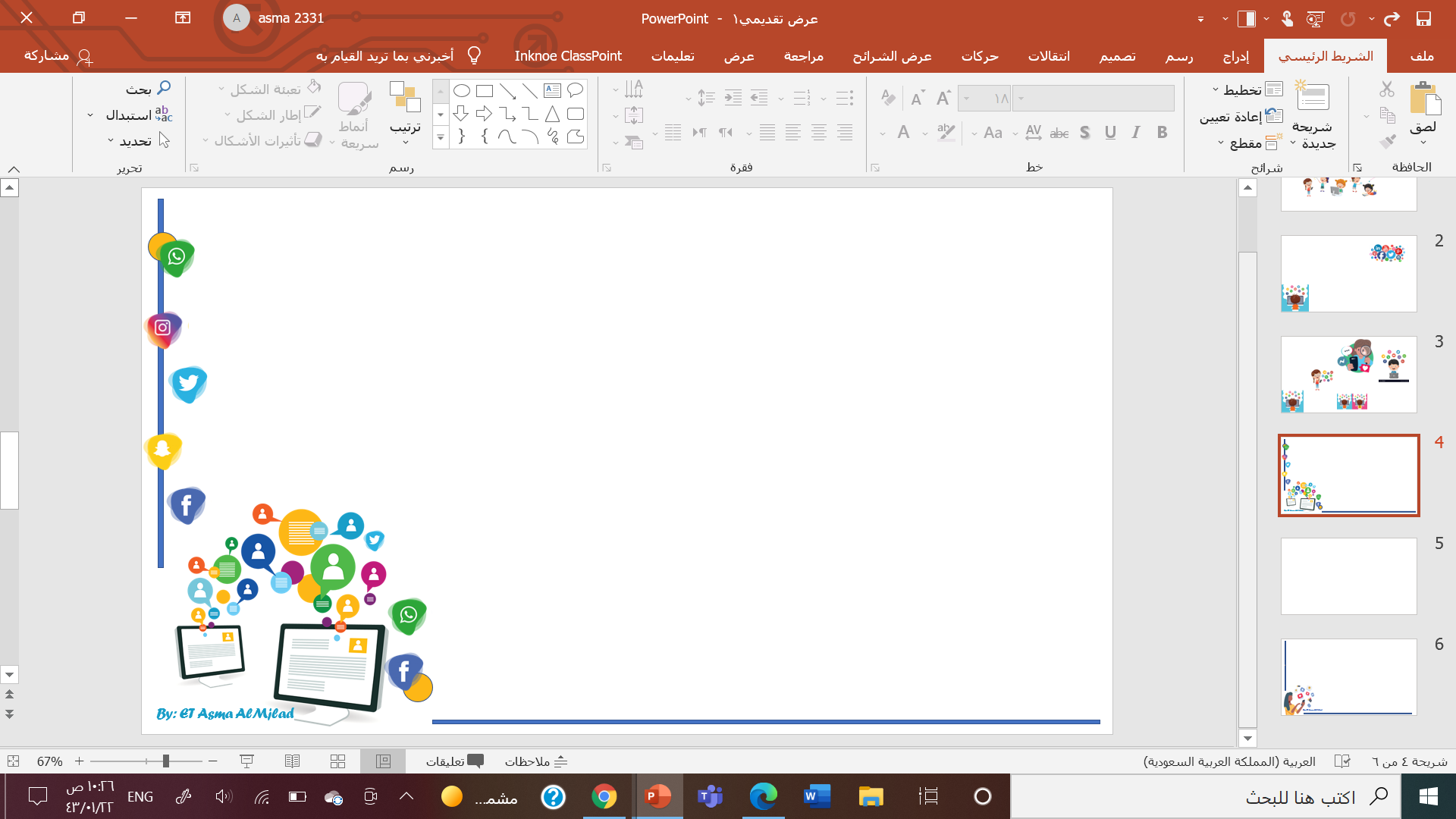 Objectives
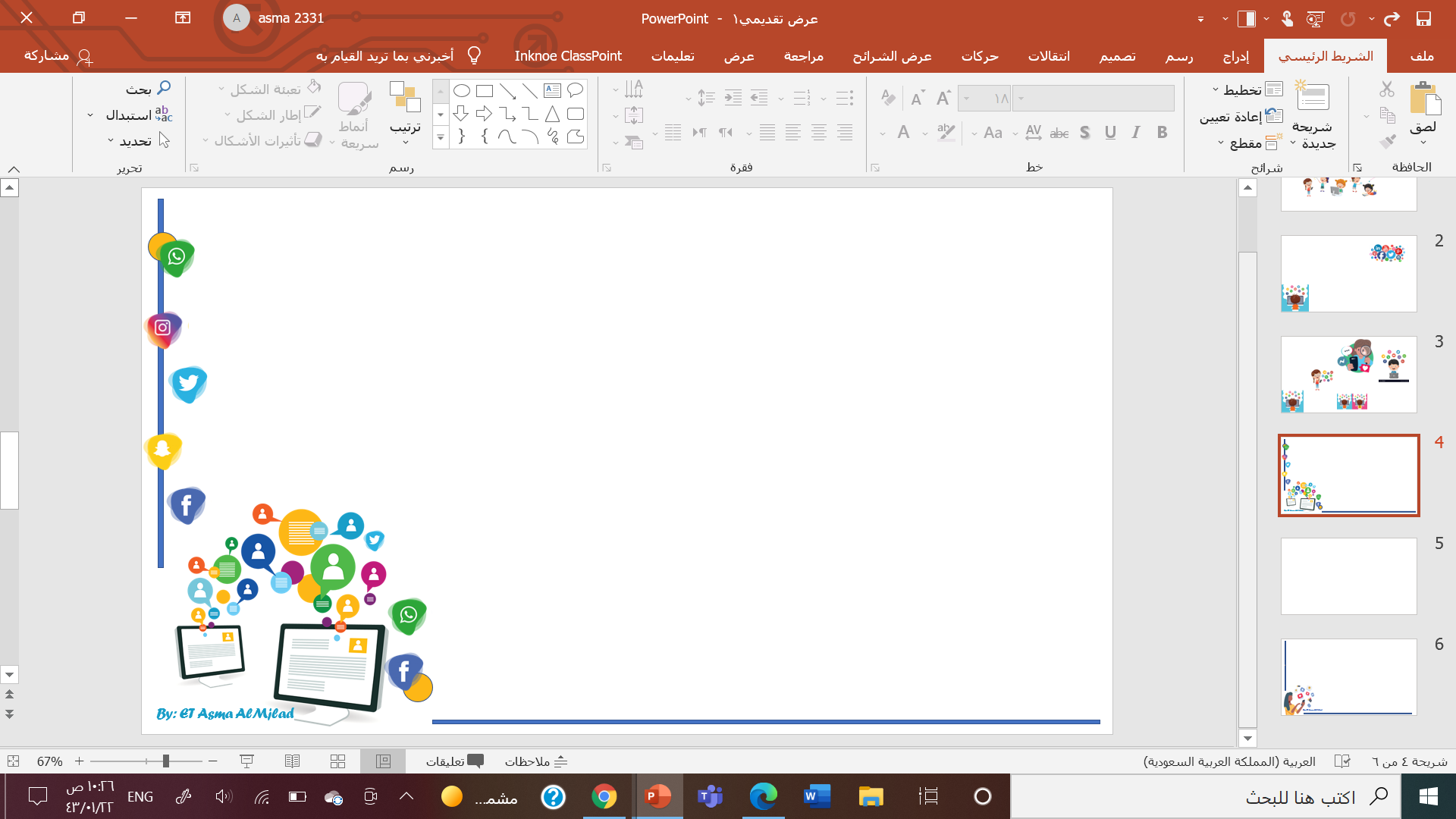 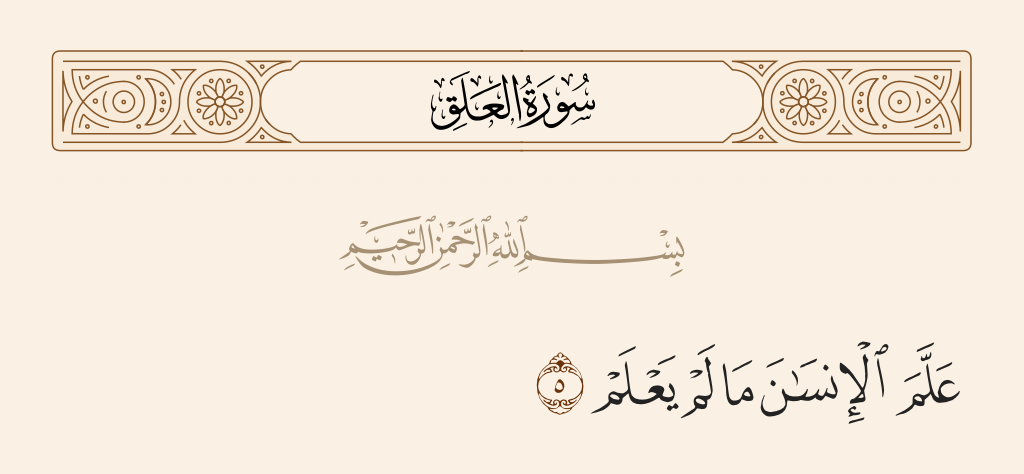 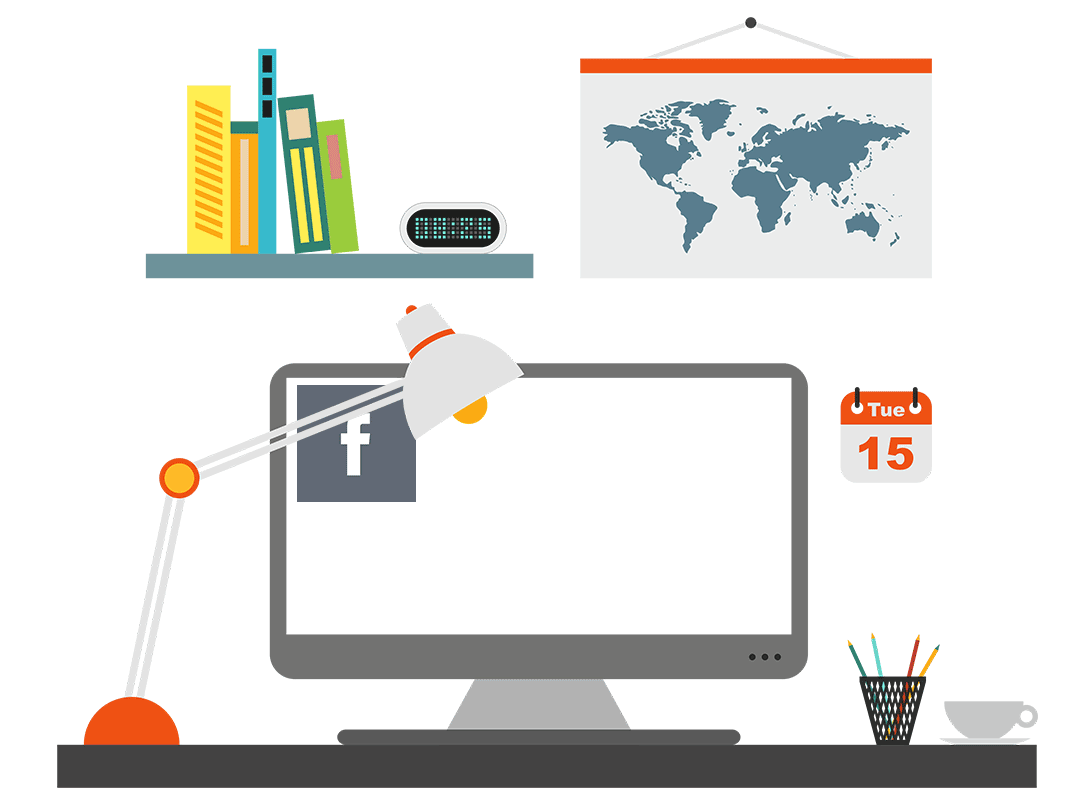 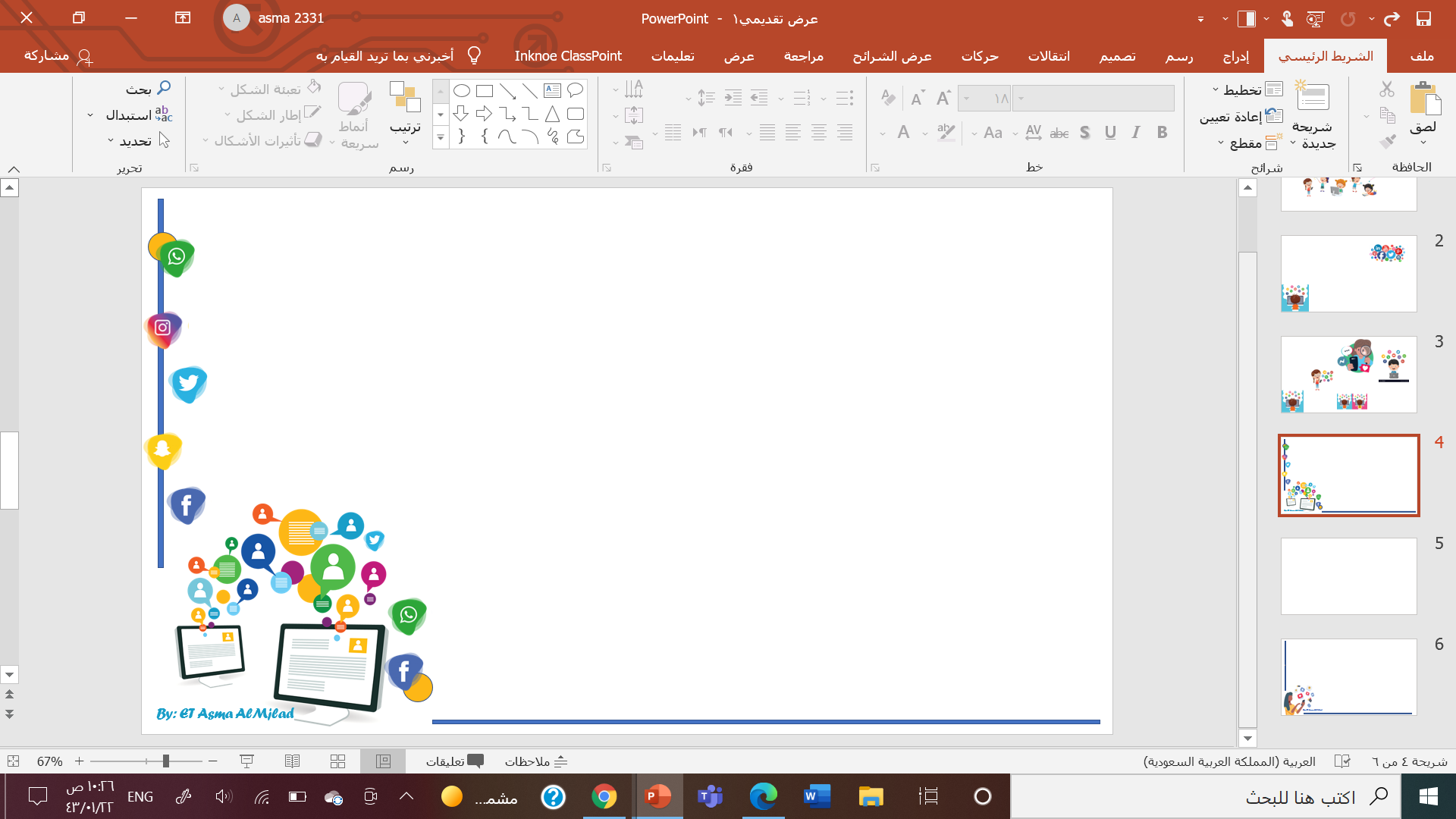 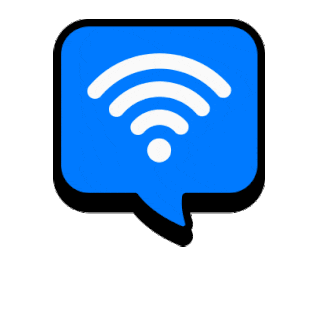 Name some ways to connect via the internet
What do you use the internet for ?
Has the Internet ever helped you meet or reconnect with a friend?
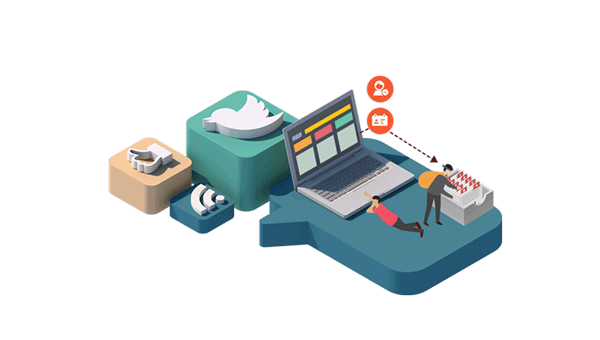 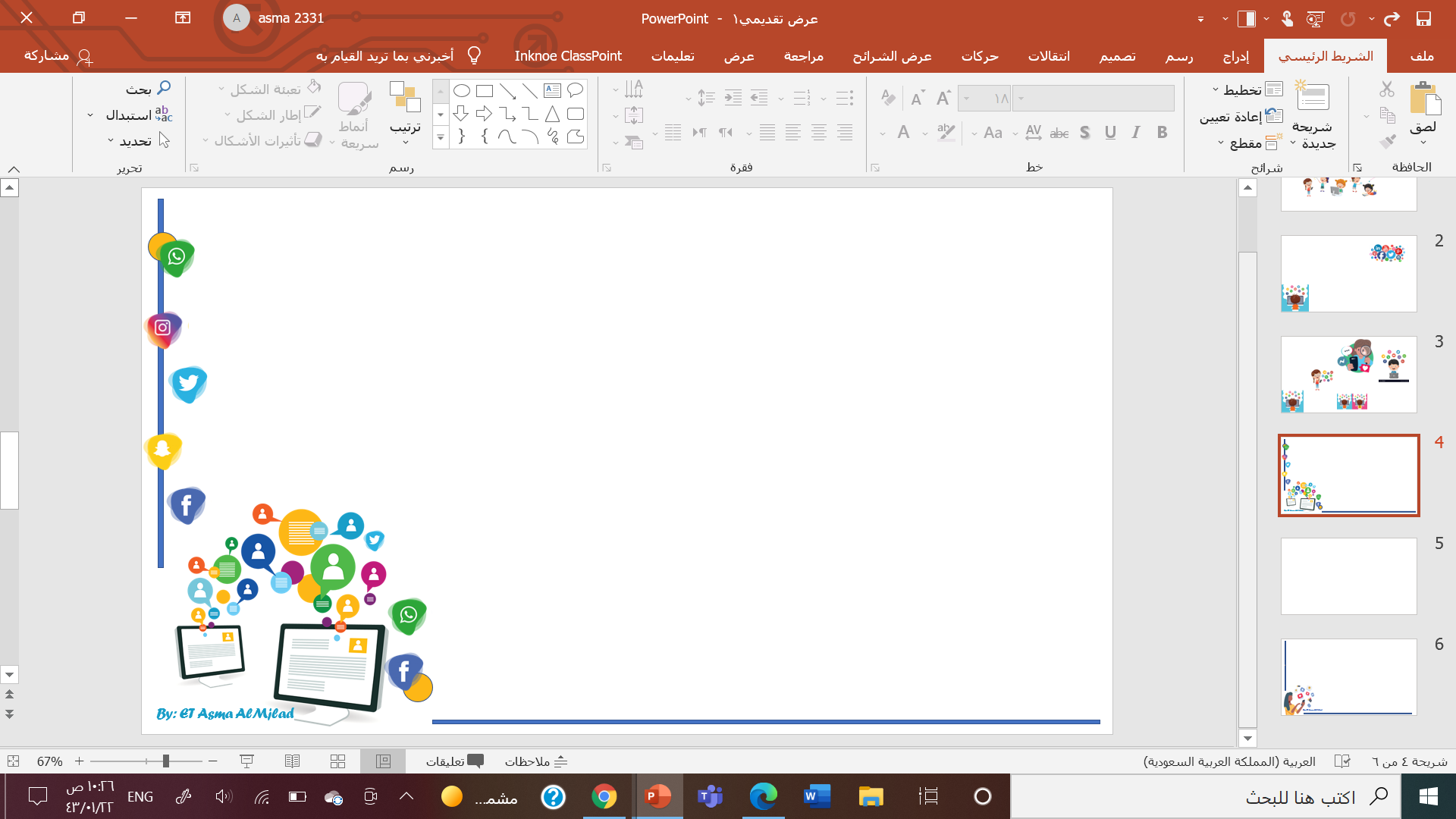 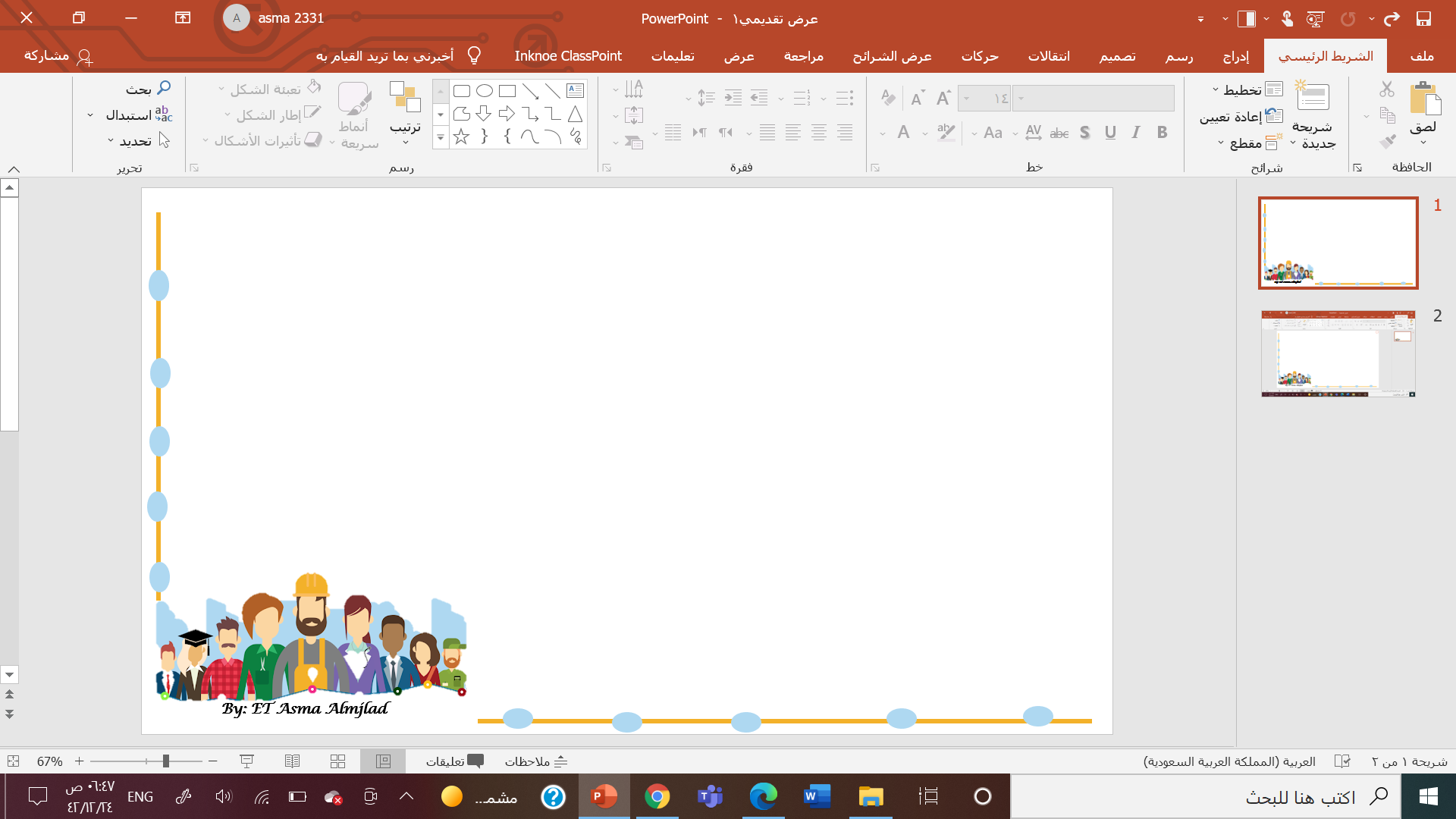 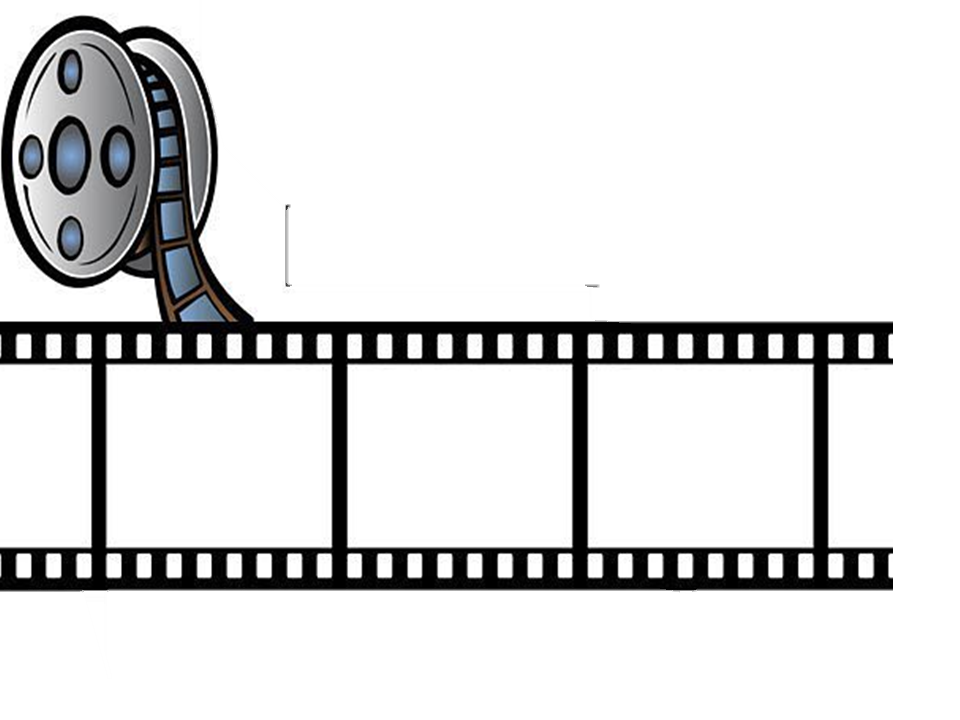 Let’s remember
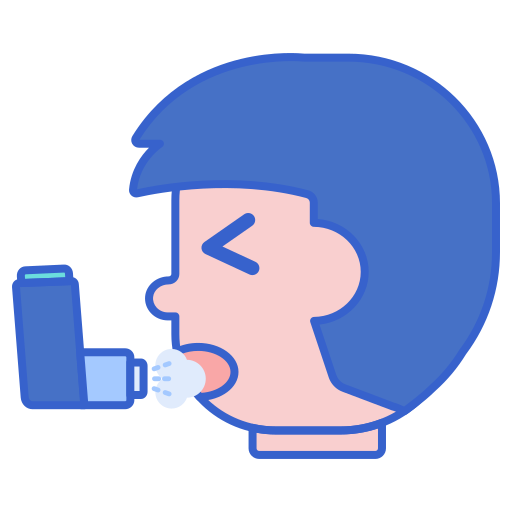 Tom suffers from …….…..attack .
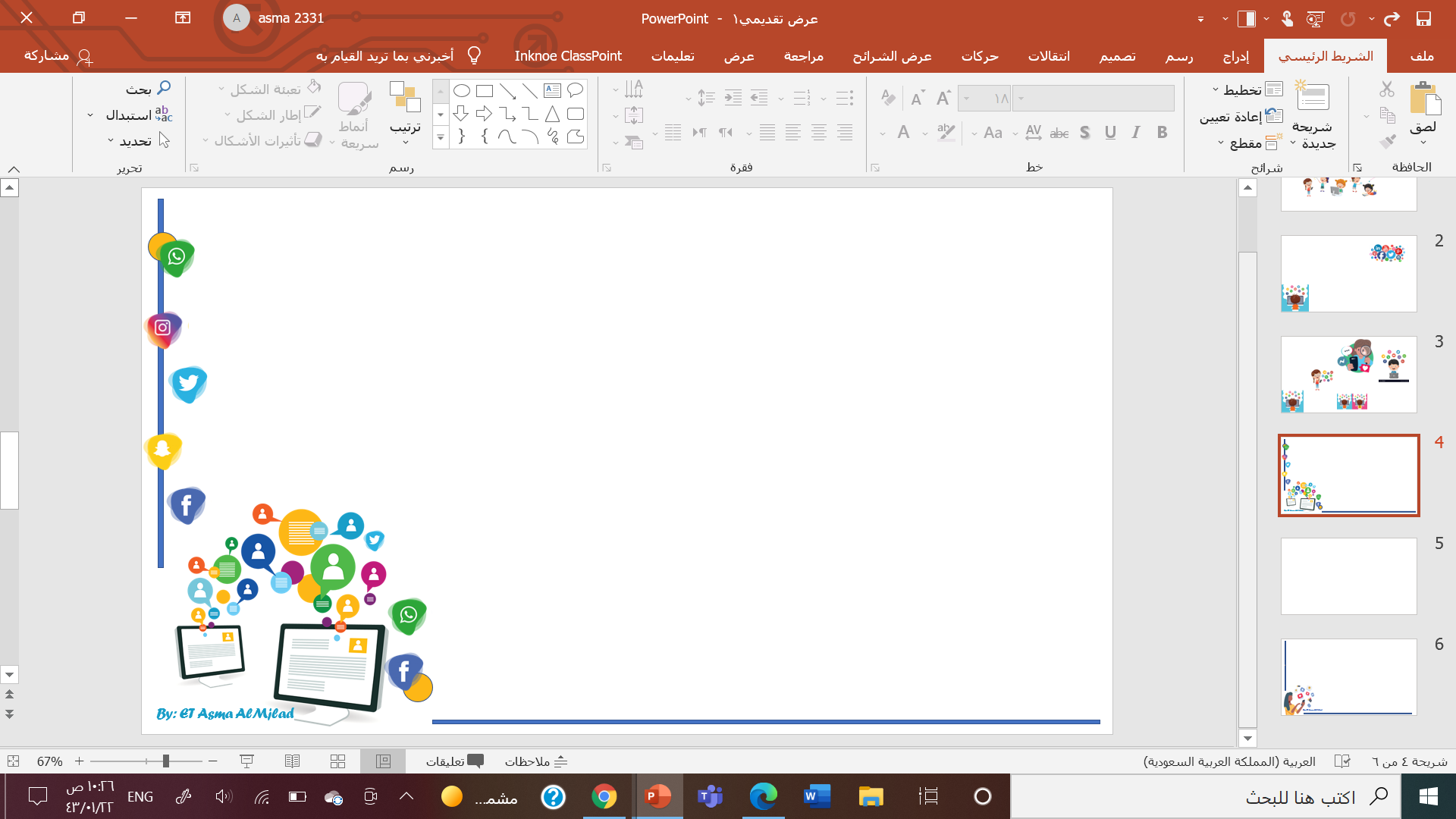 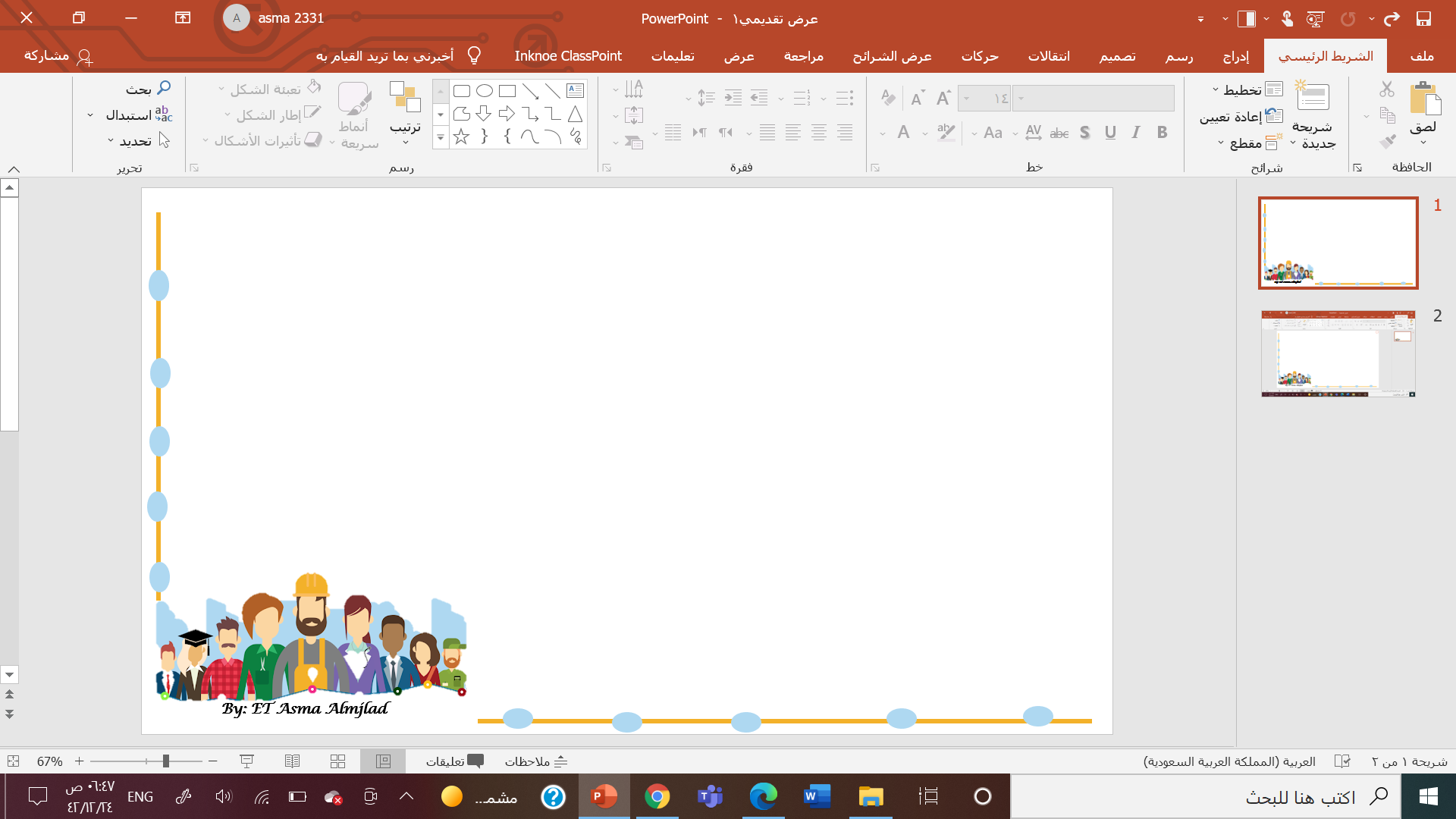 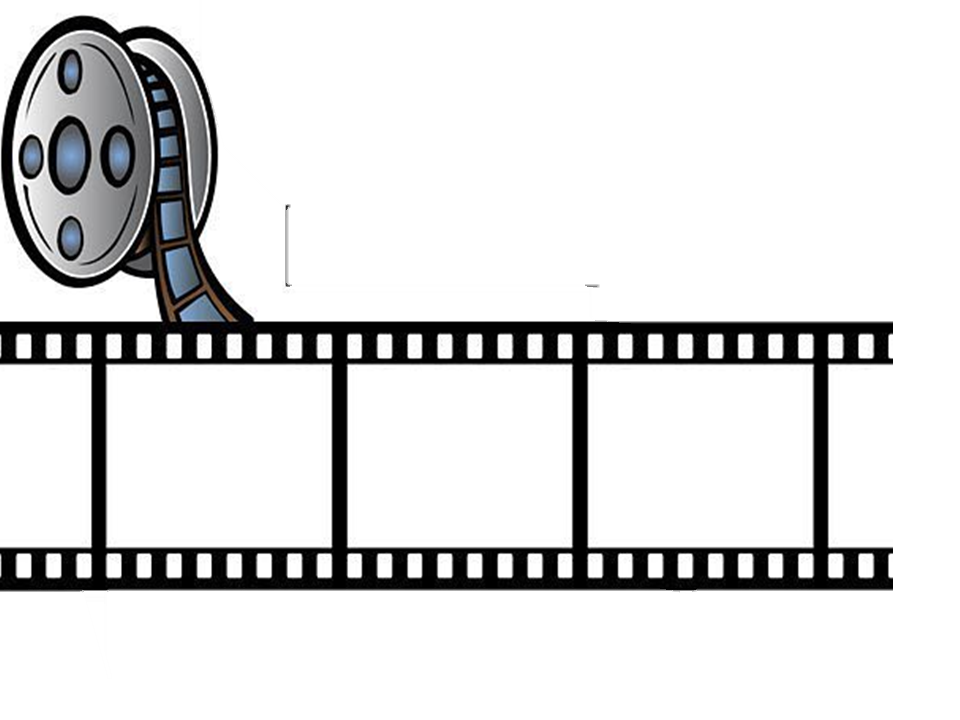 Let’s remember
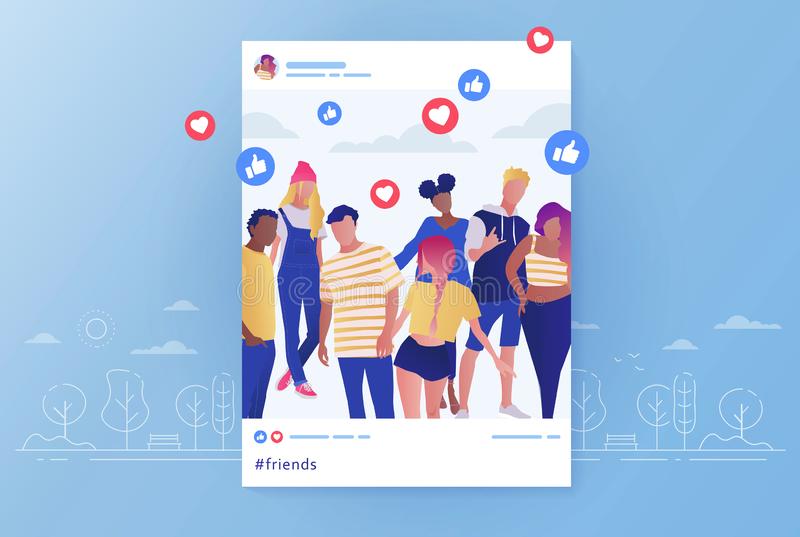 You ………. your photo on Instagram .
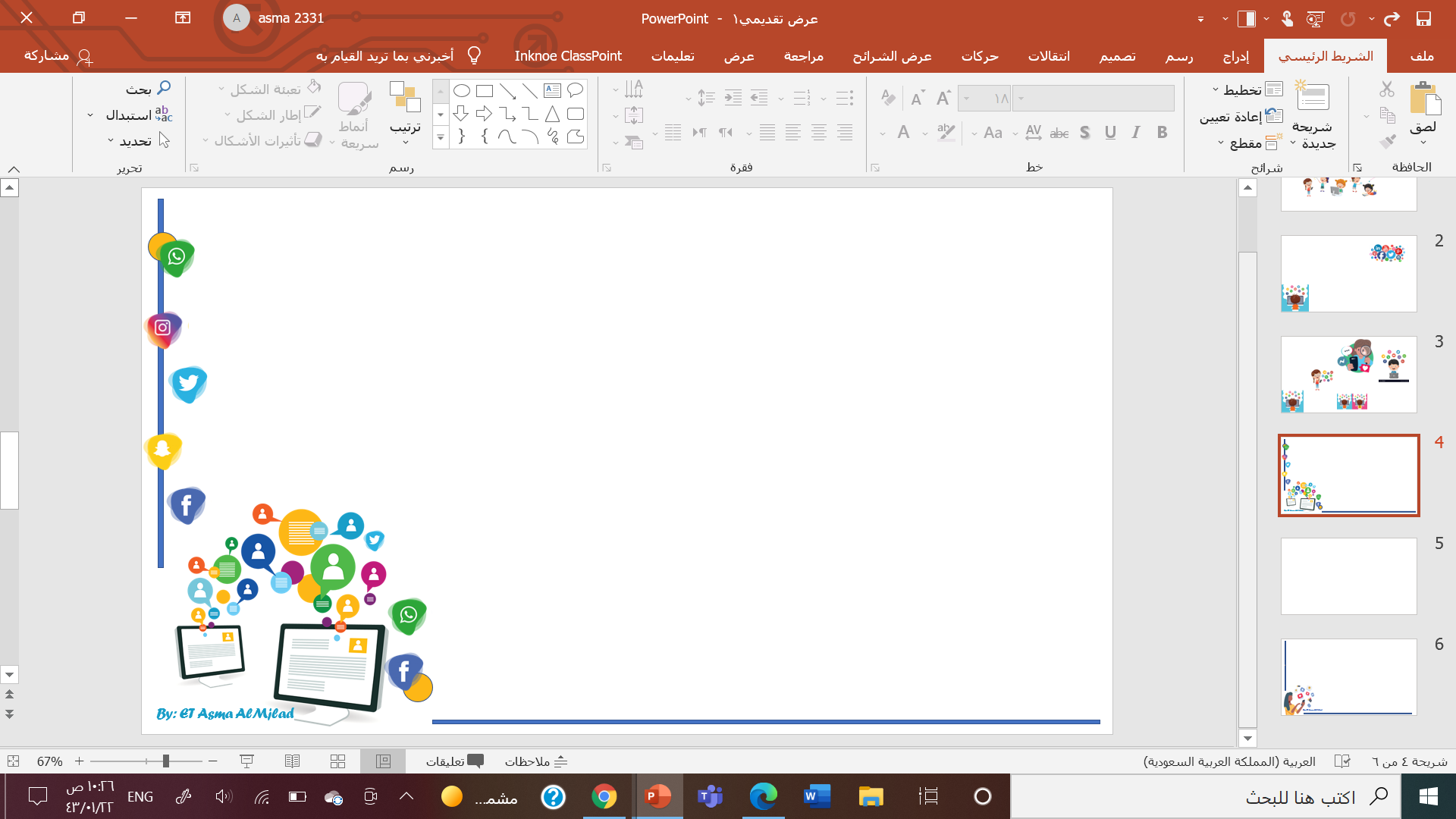 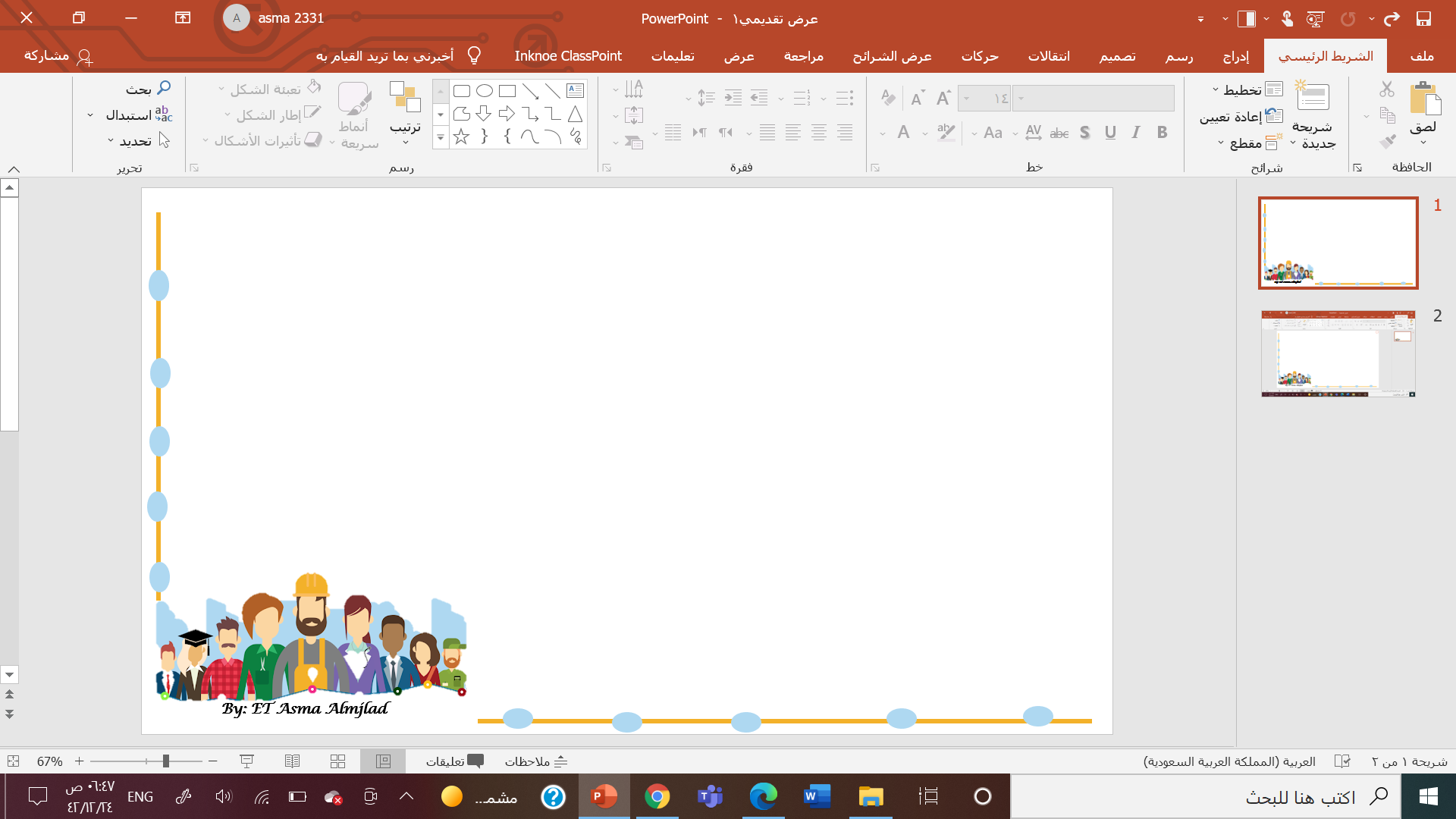 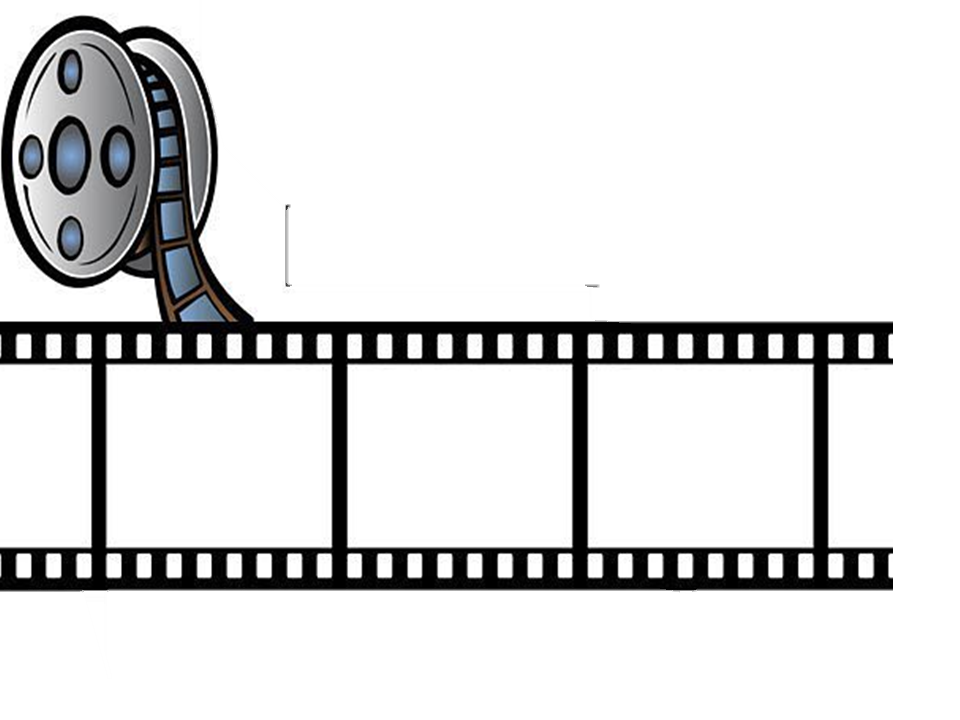 Let’s remember
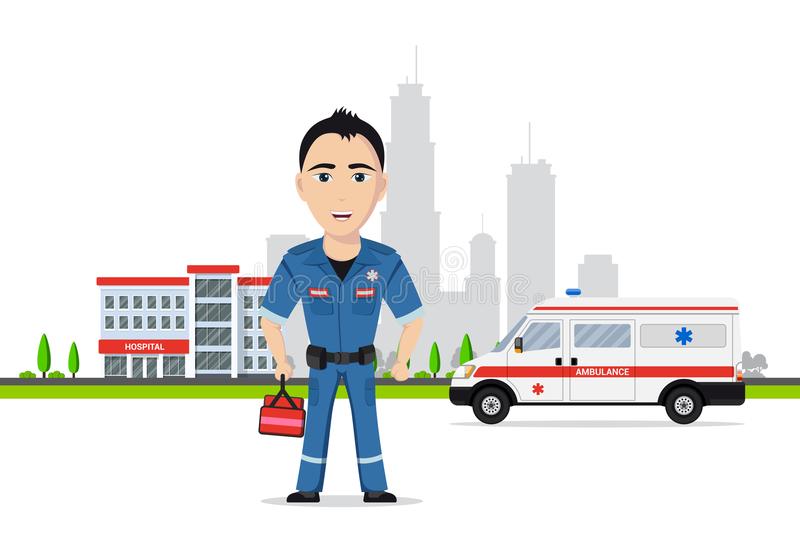 a person who is trained to give emergency medical treatment ……………....
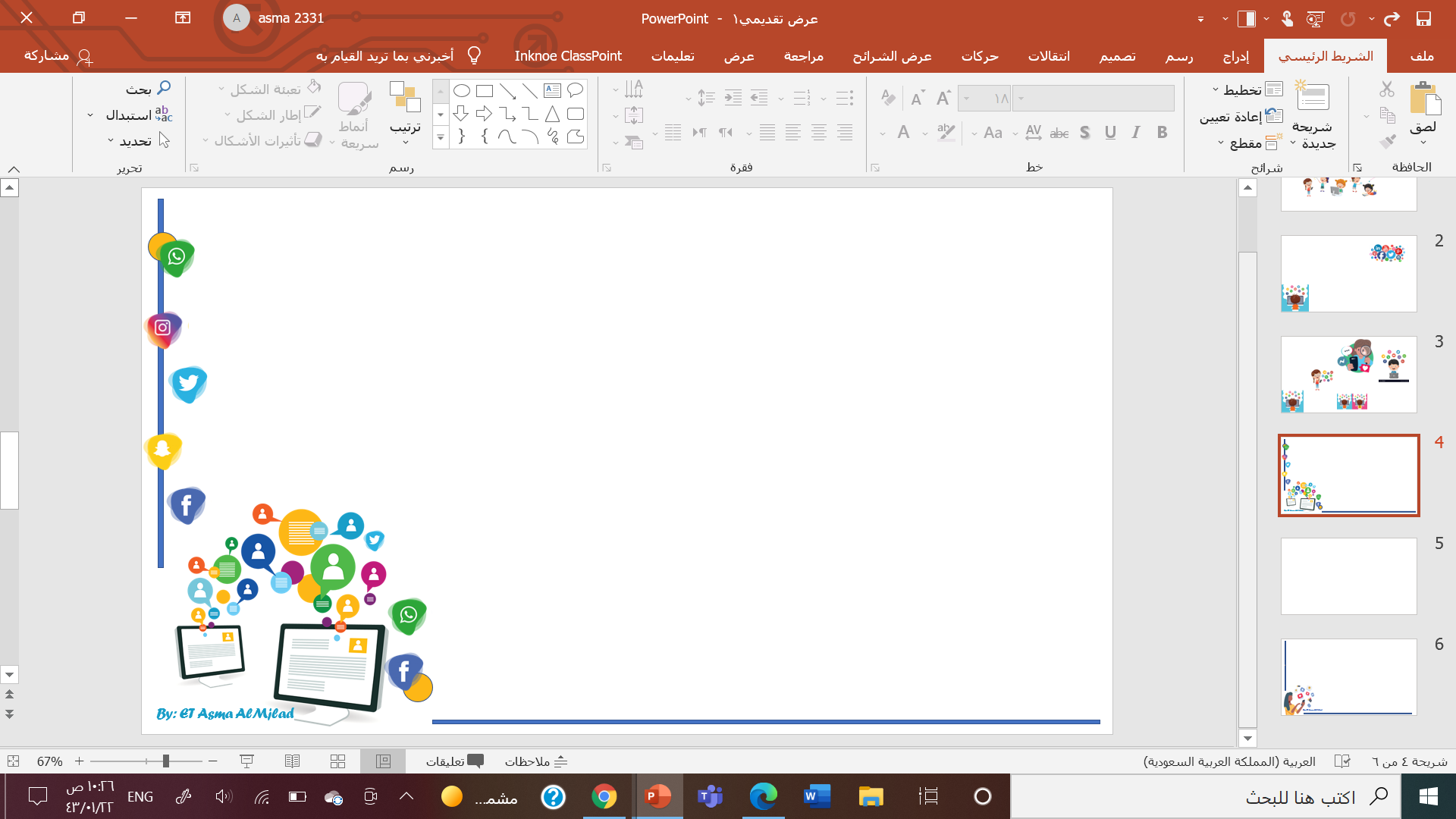 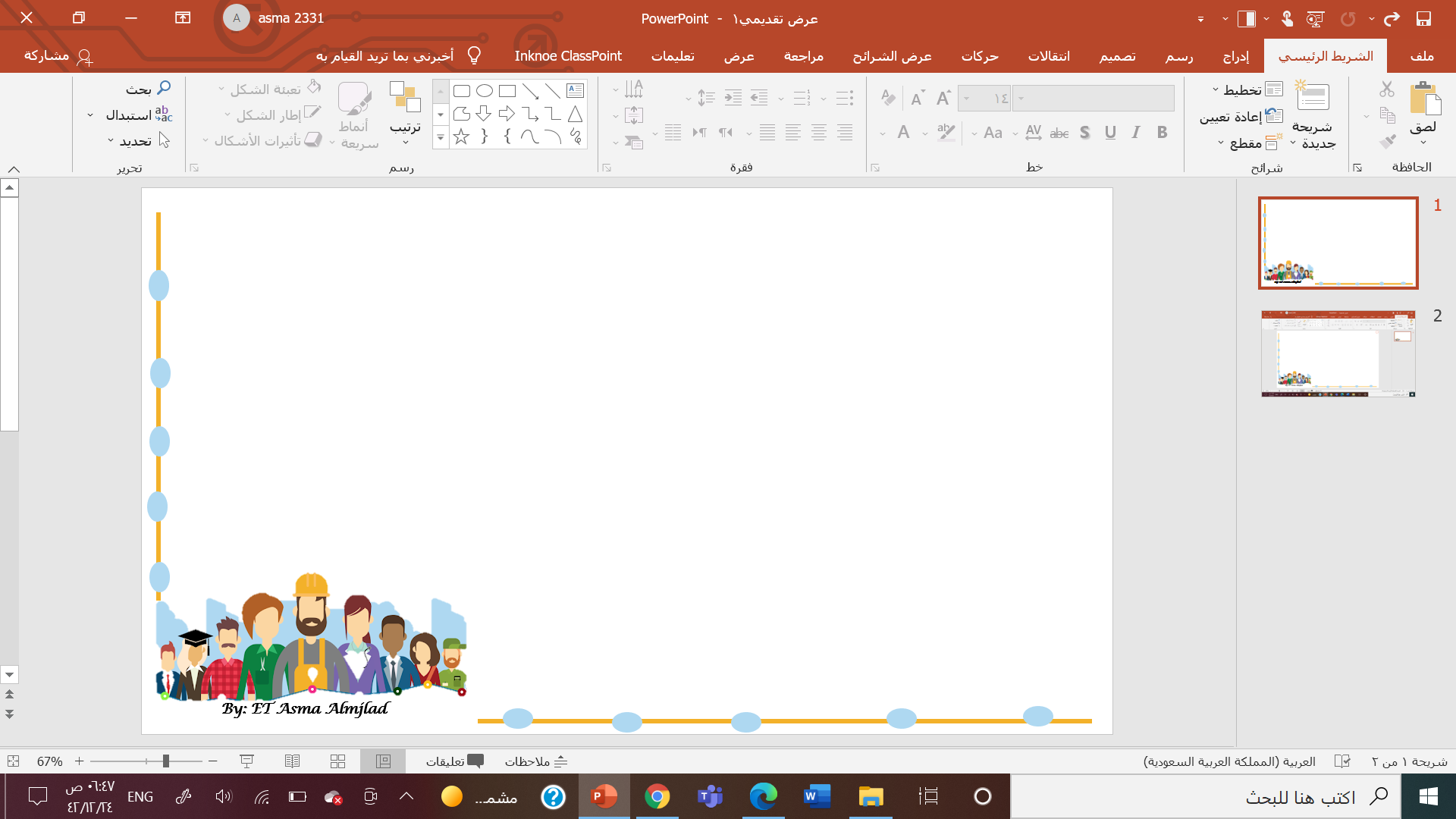 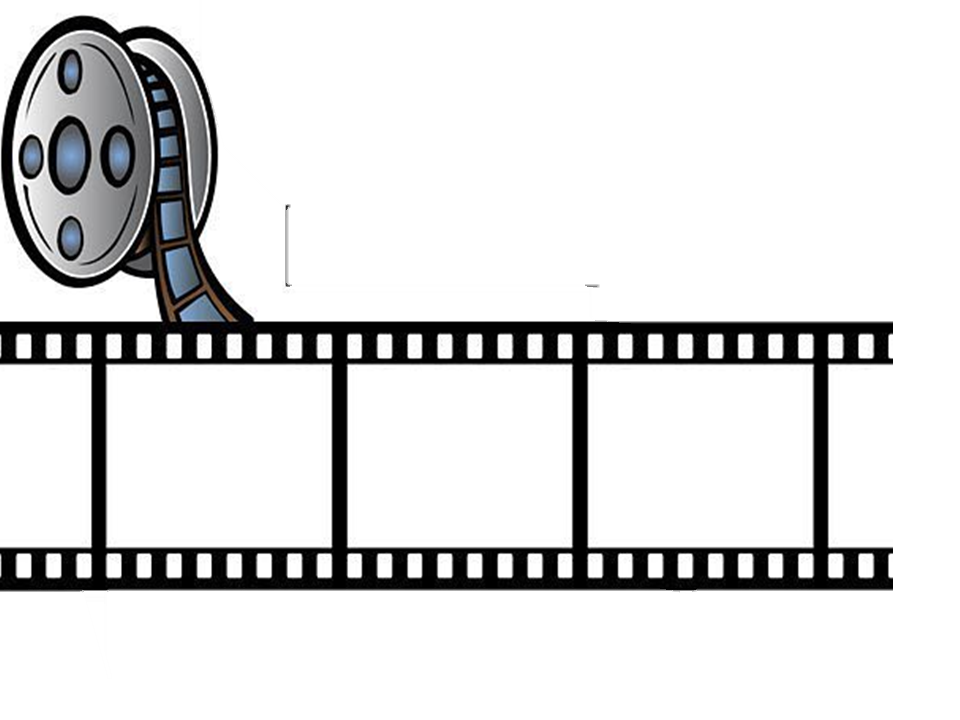 Let’s remember
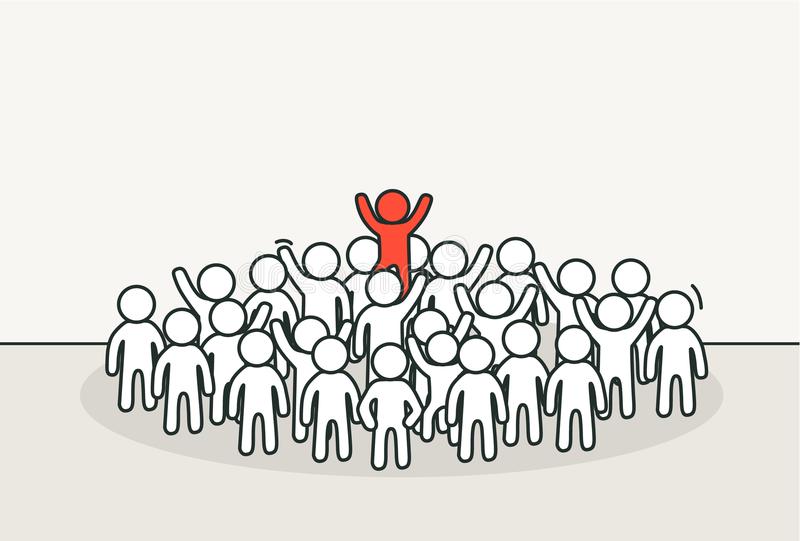 You have to be ………and different
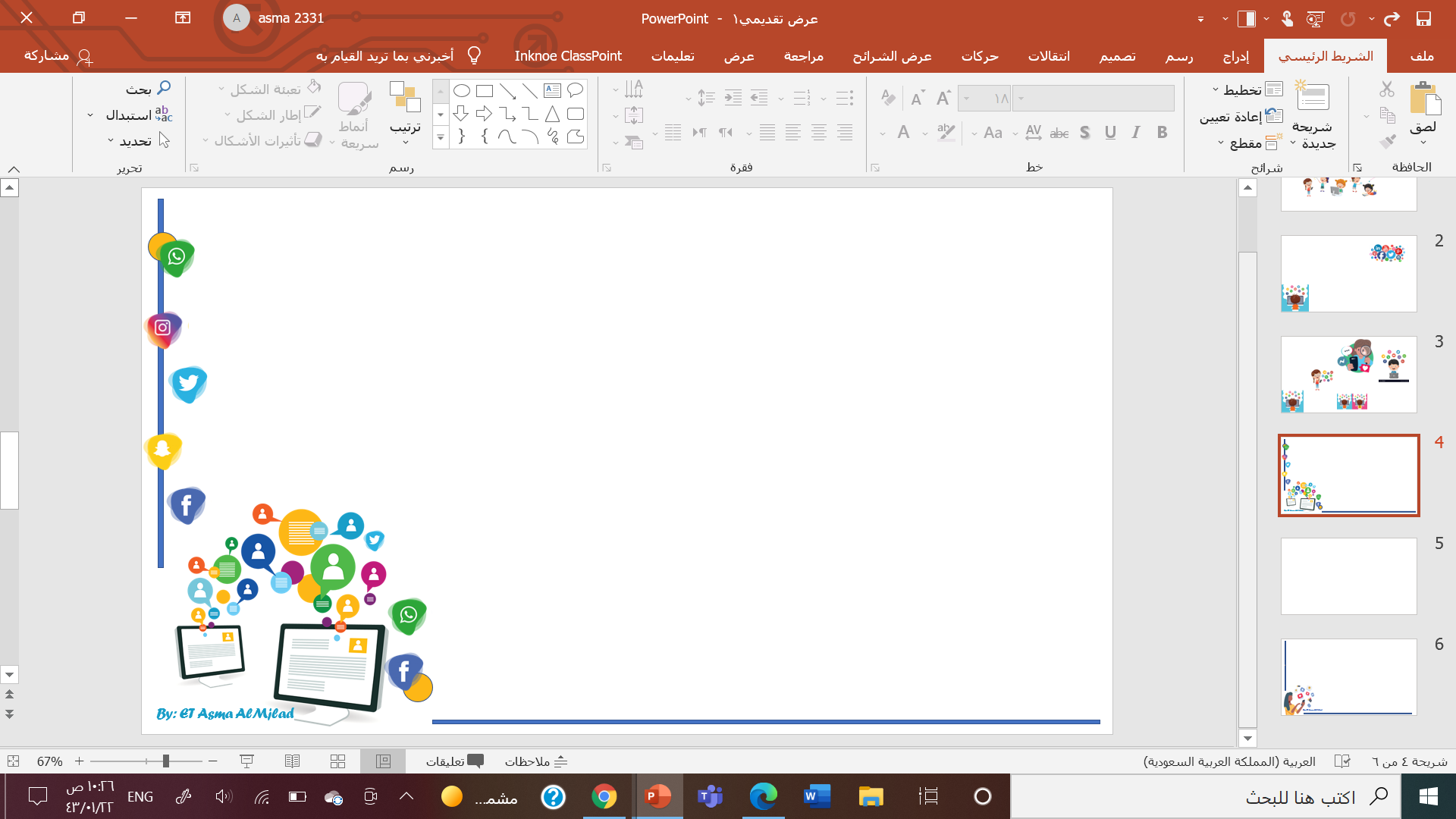 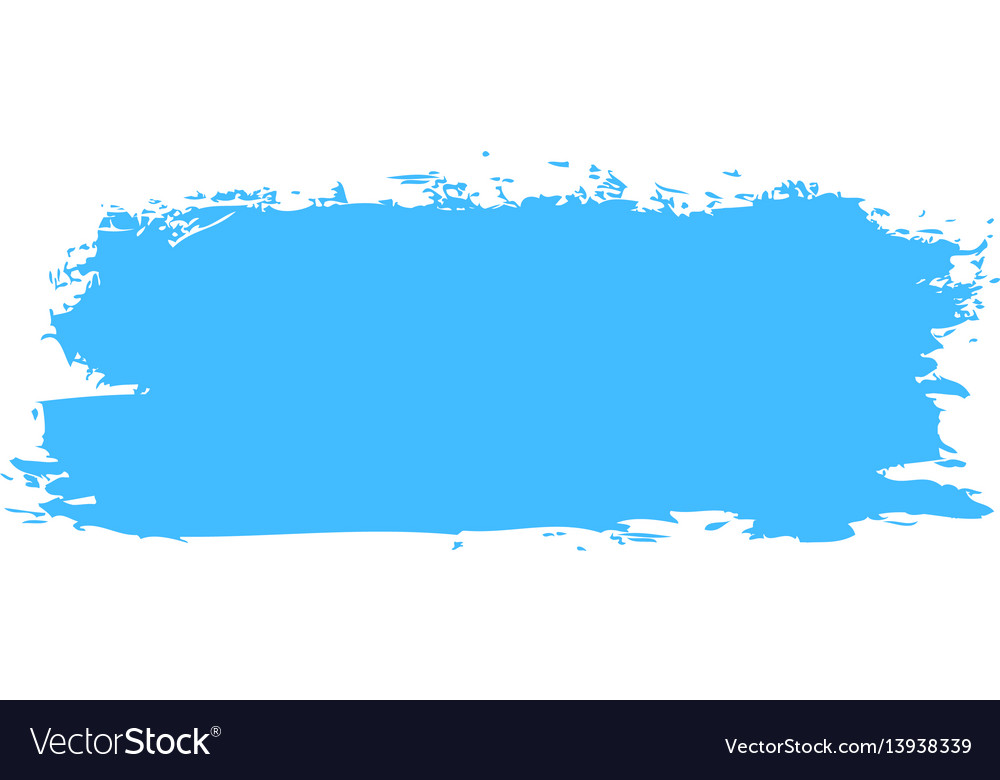 Open your book @ page 12-13
What is the tittle ?
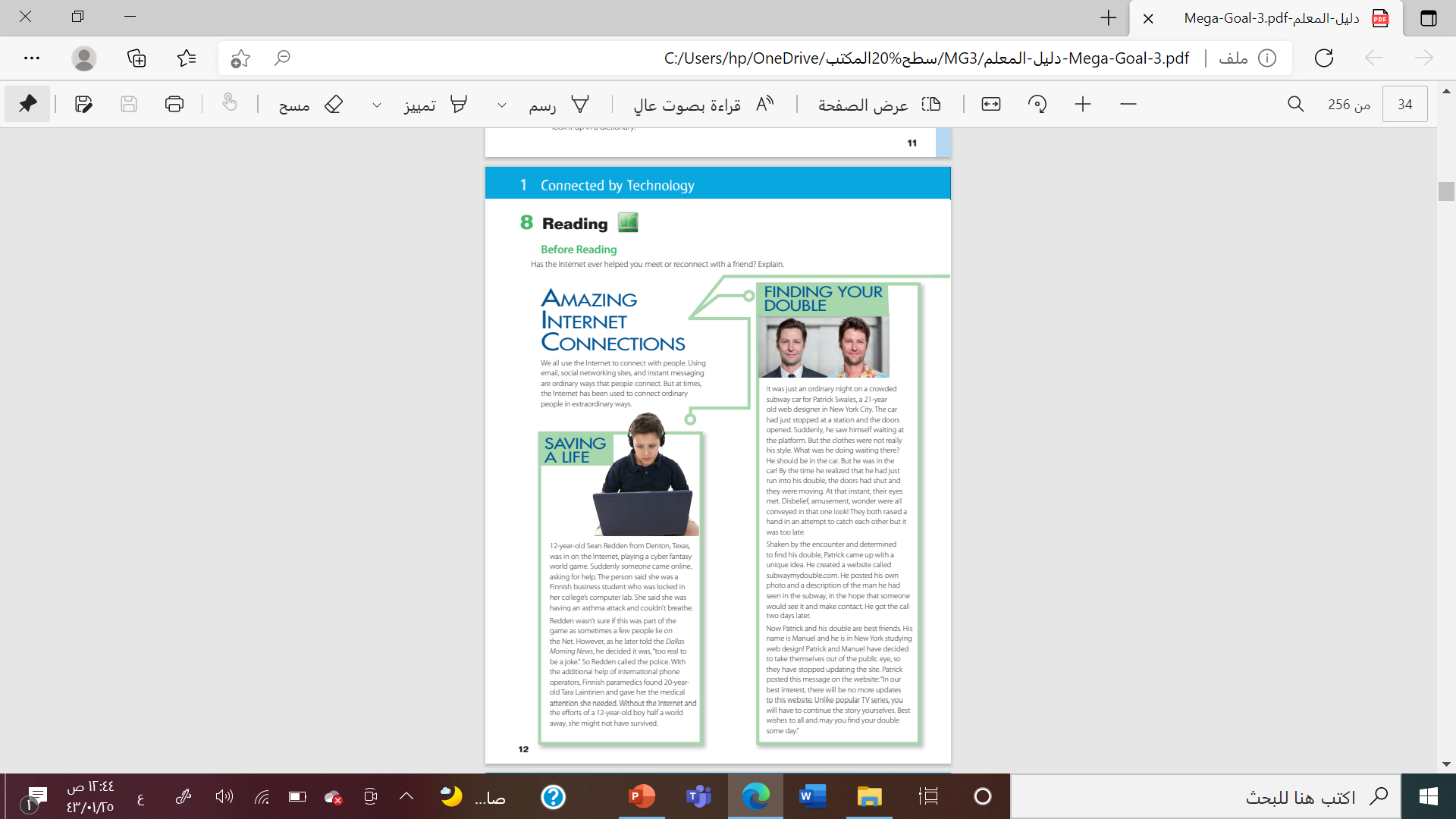 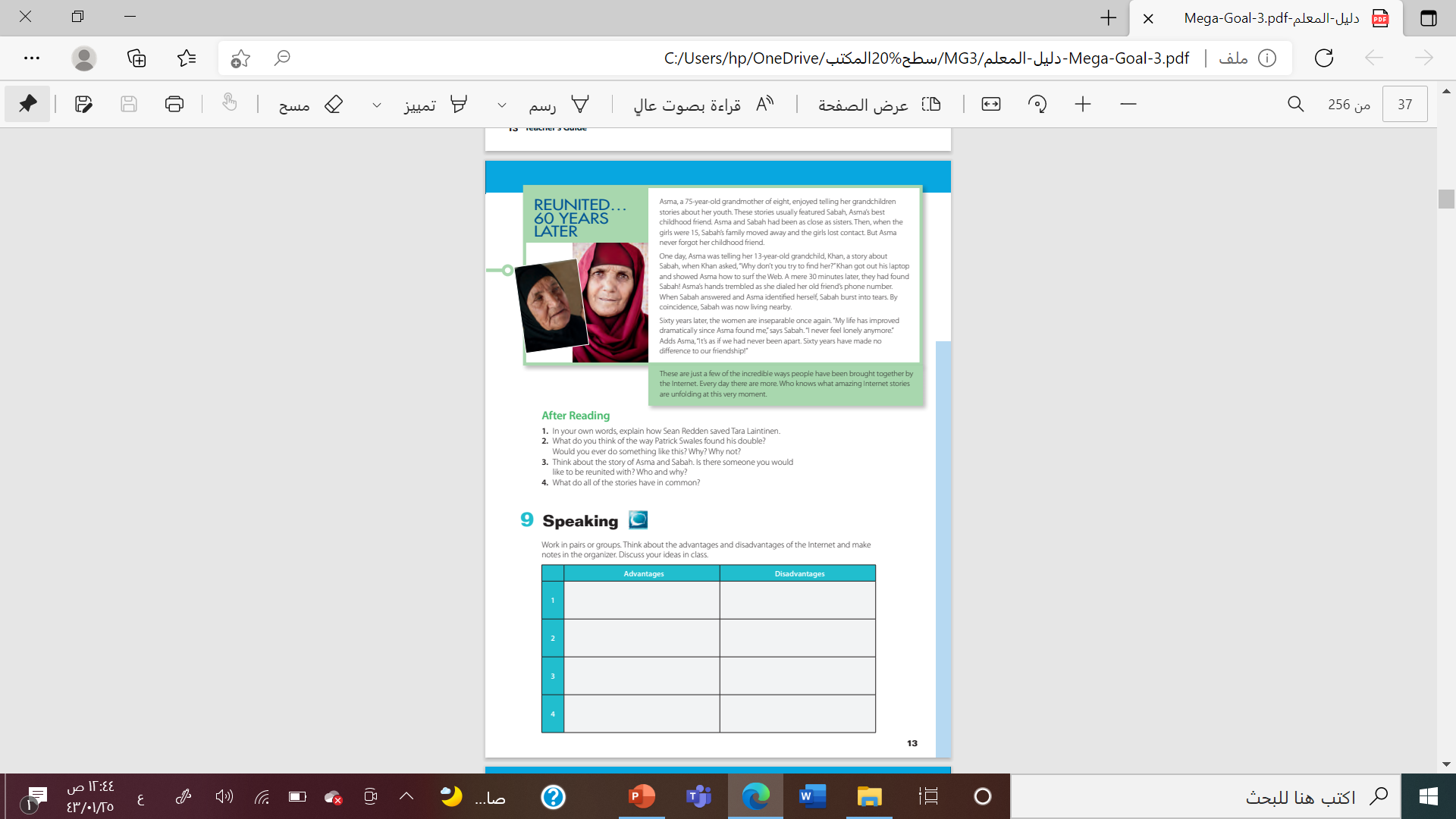 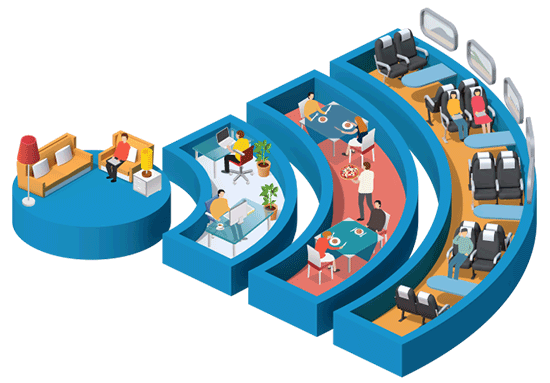 How many paragraphs are they ?
What can you see in this pictures ?
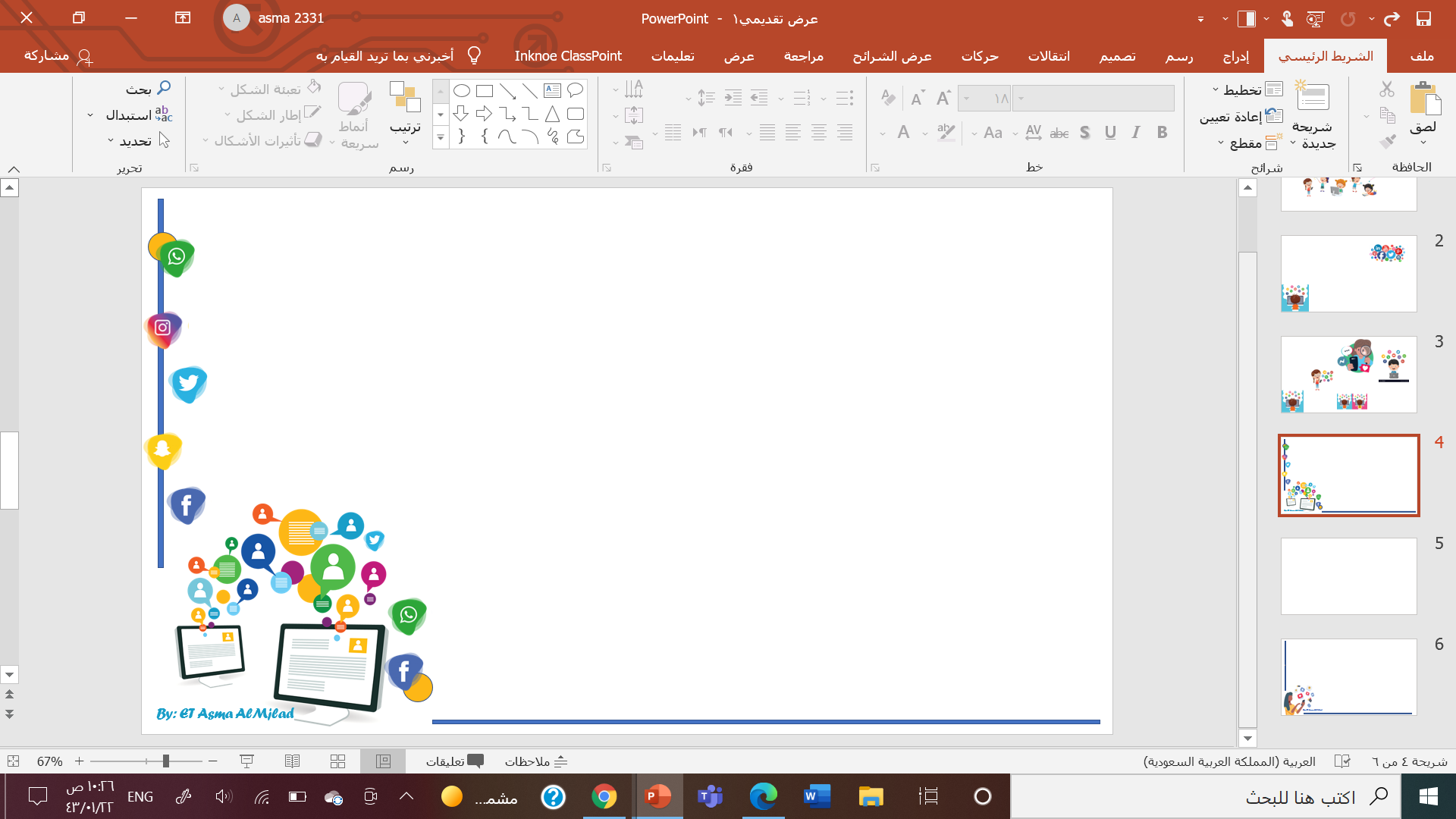 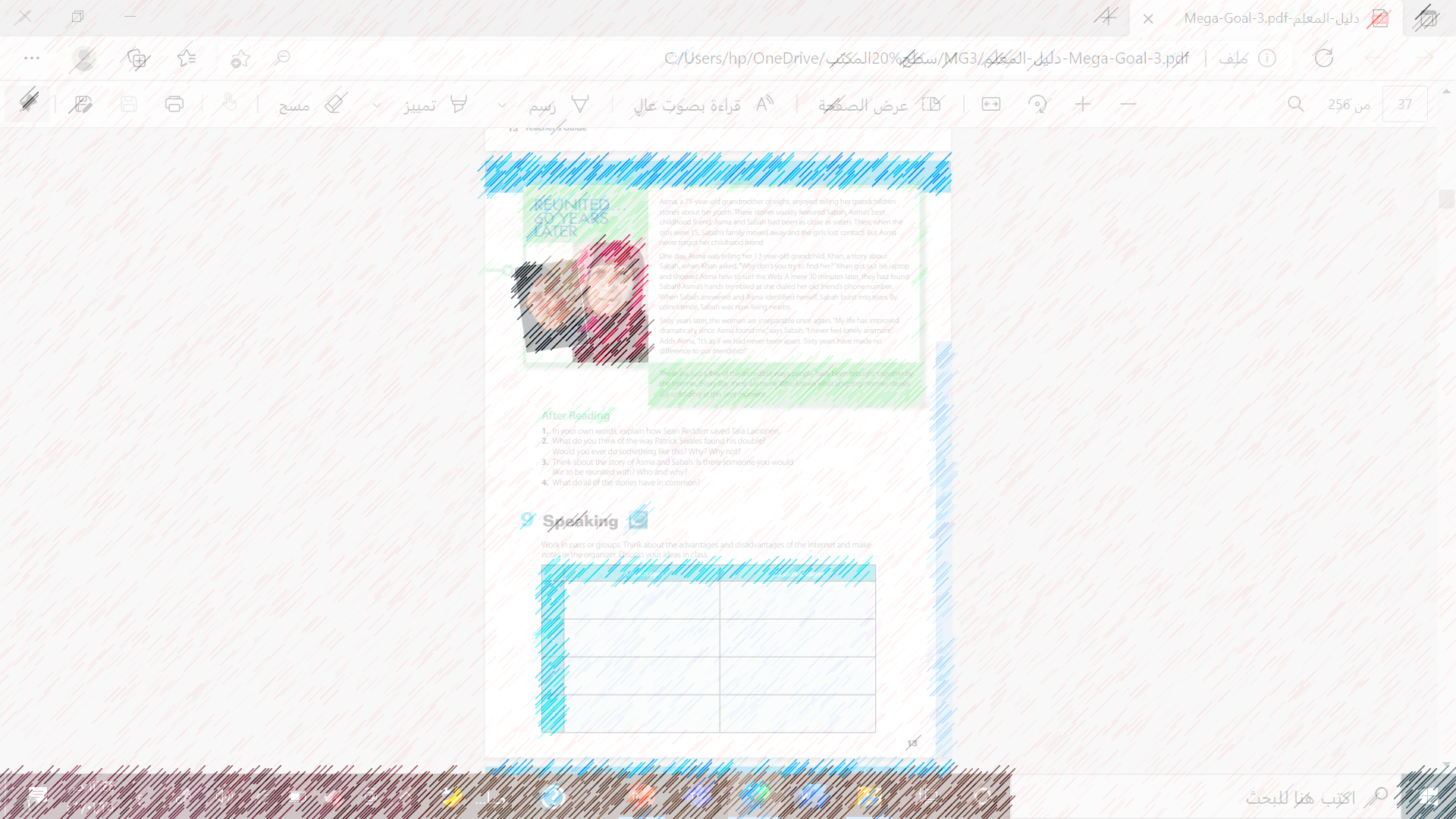 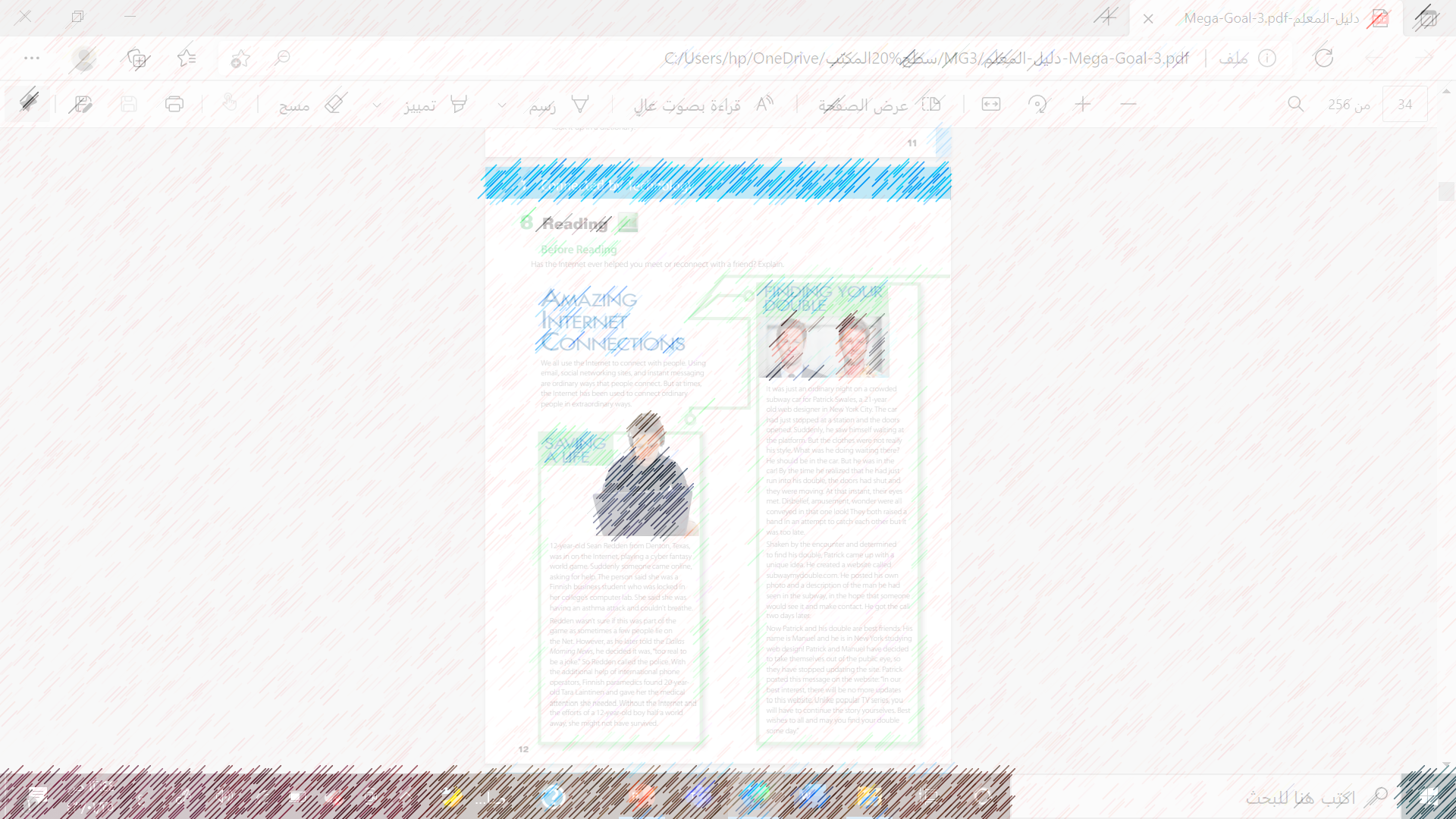 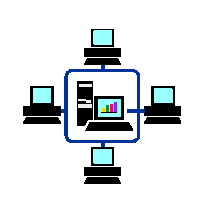 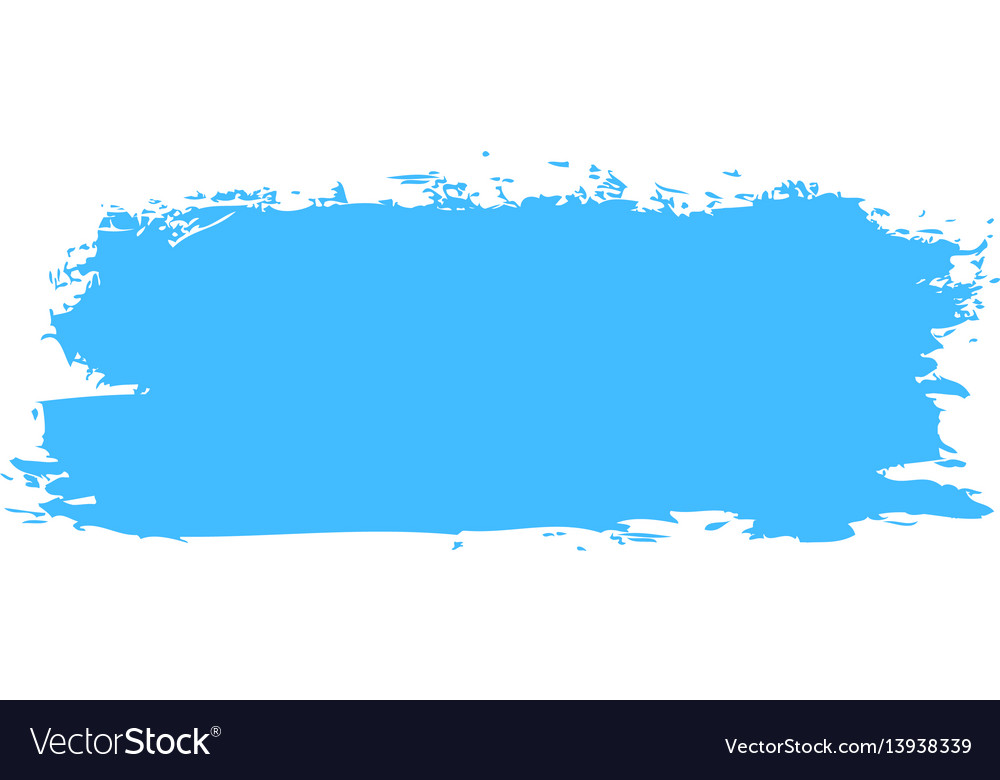 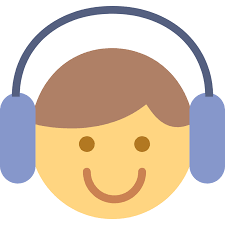 Listen
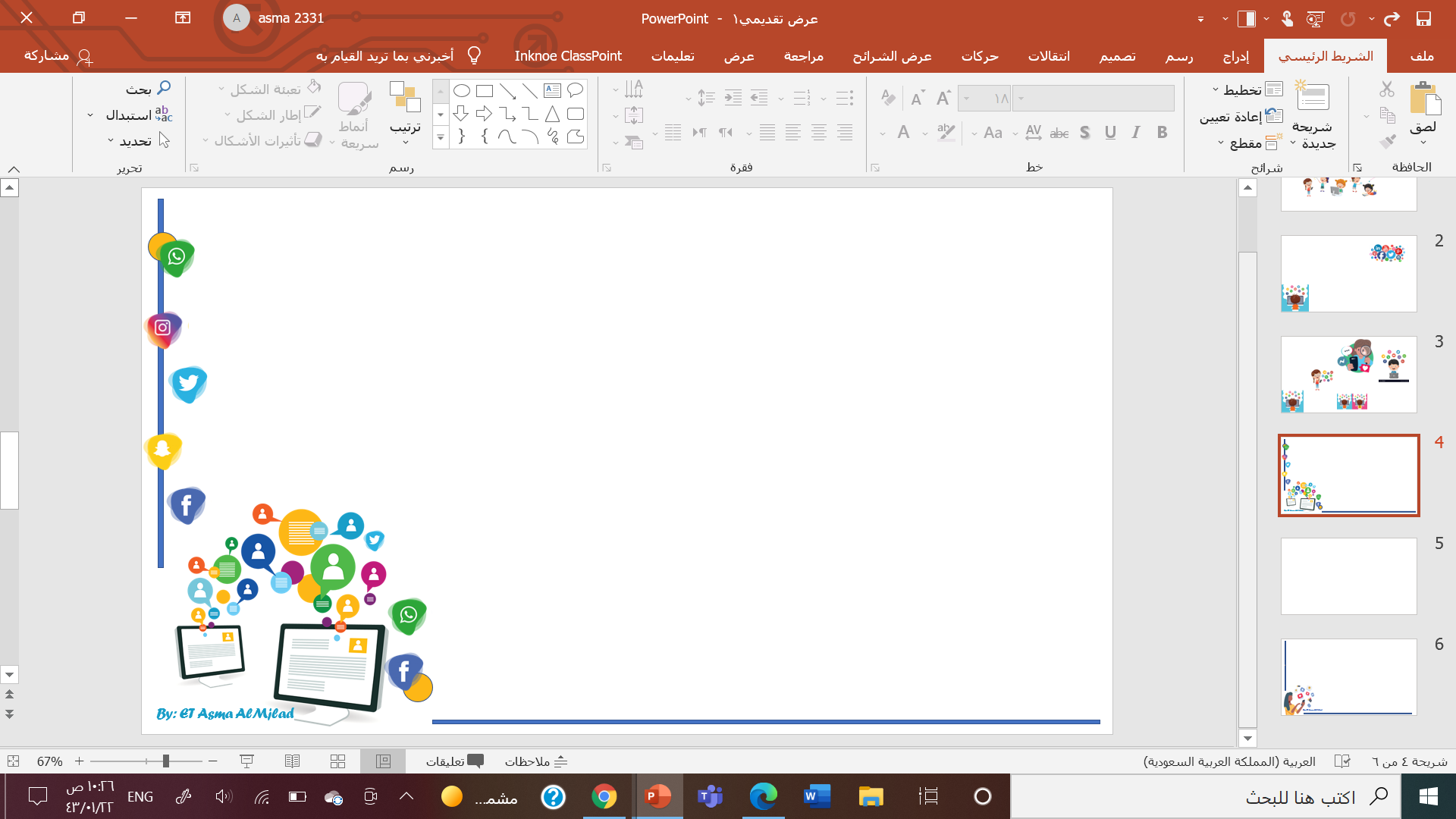 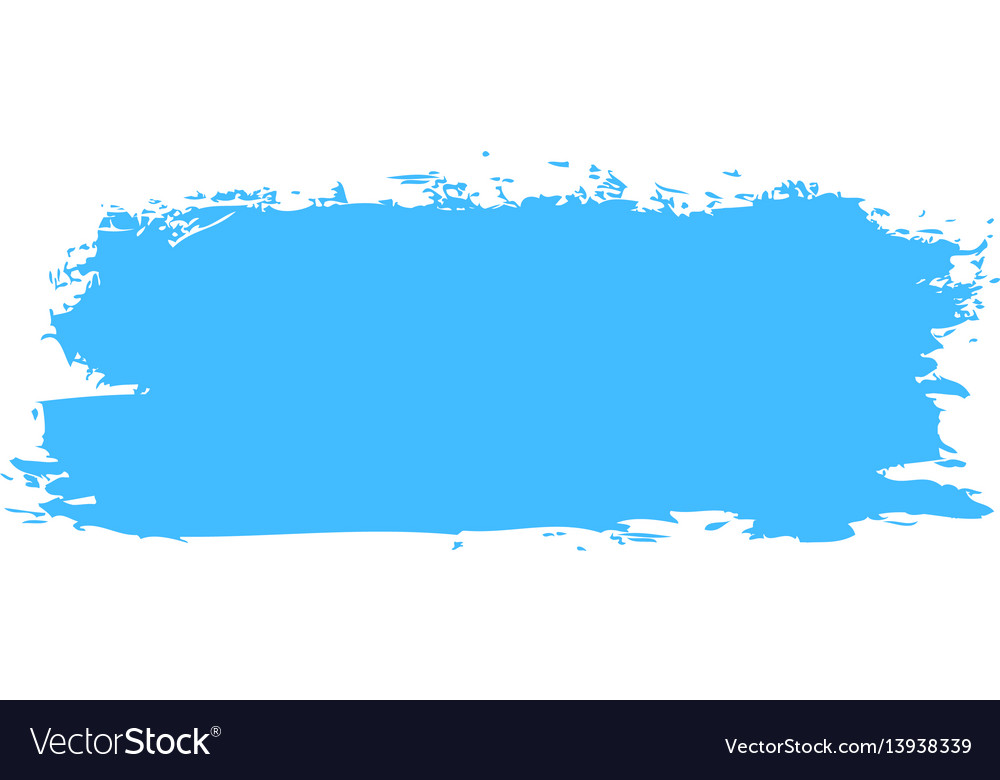 What can you tell about the people in the pictures?
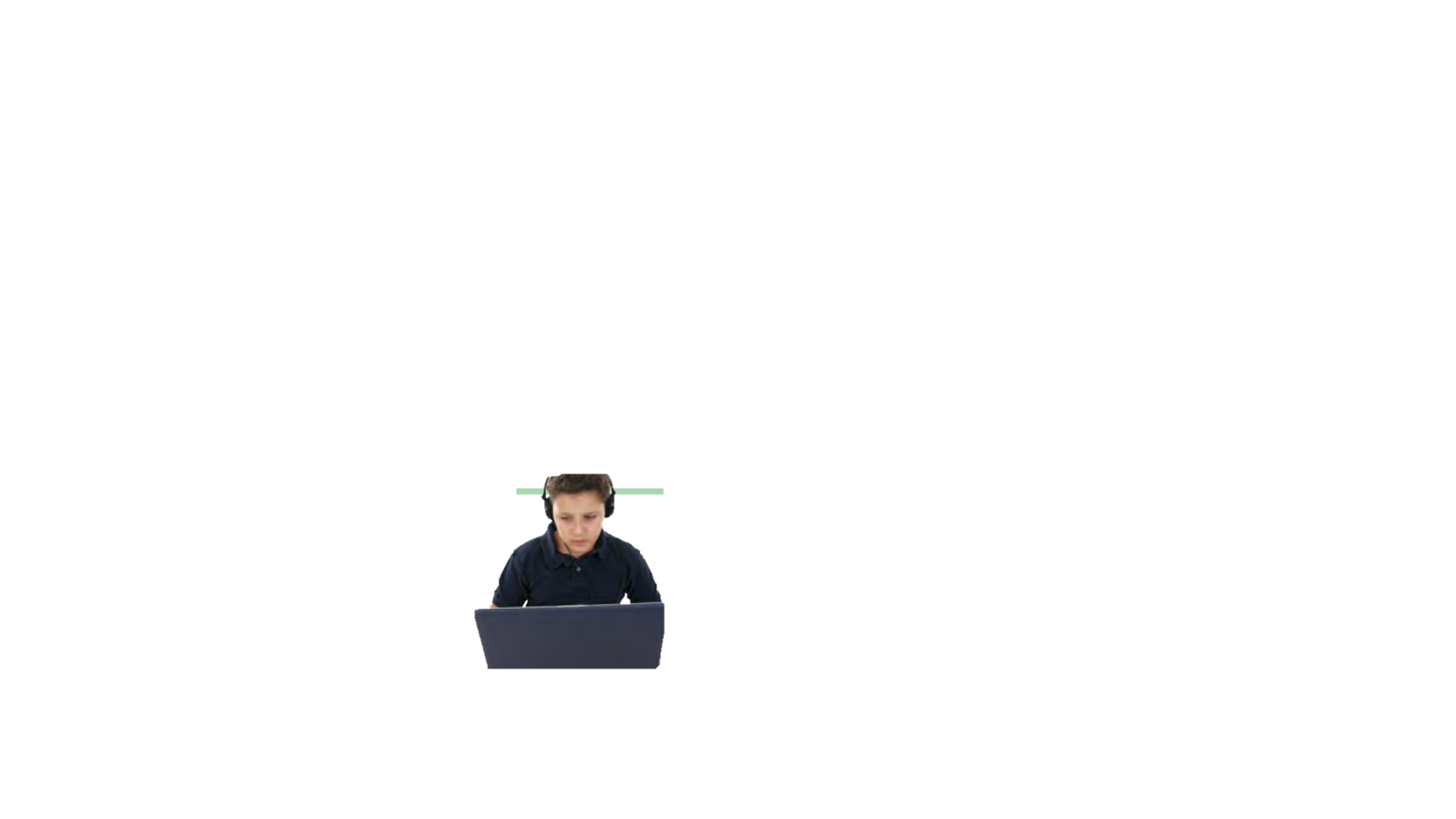 How old are they?
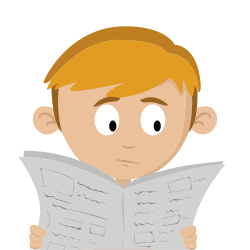 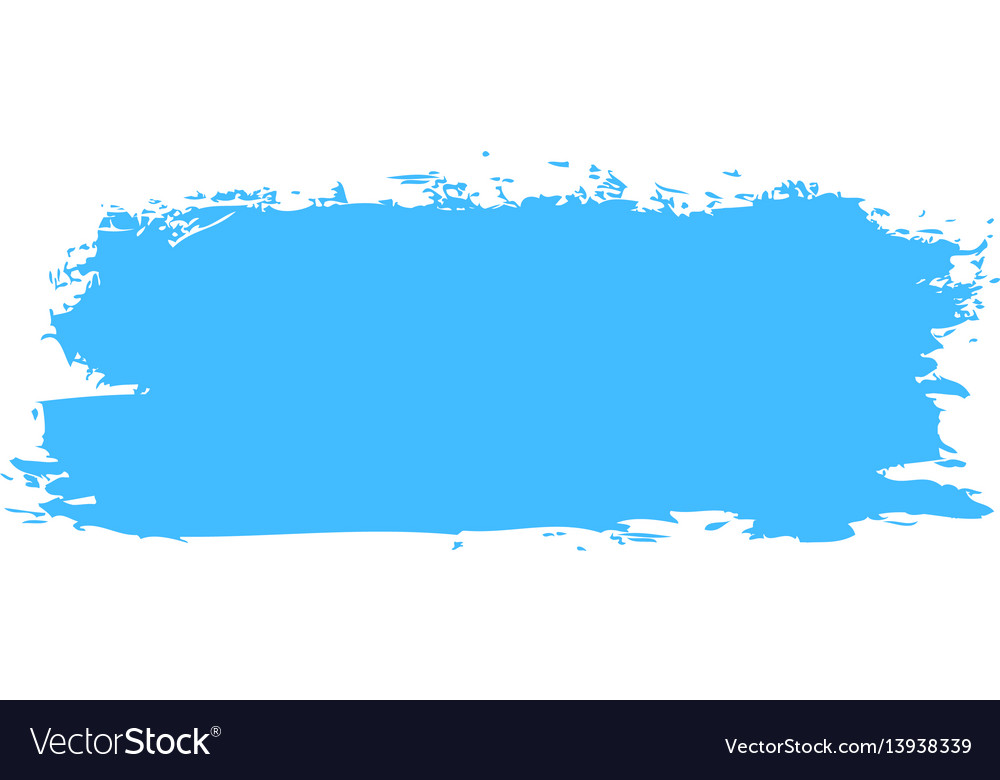 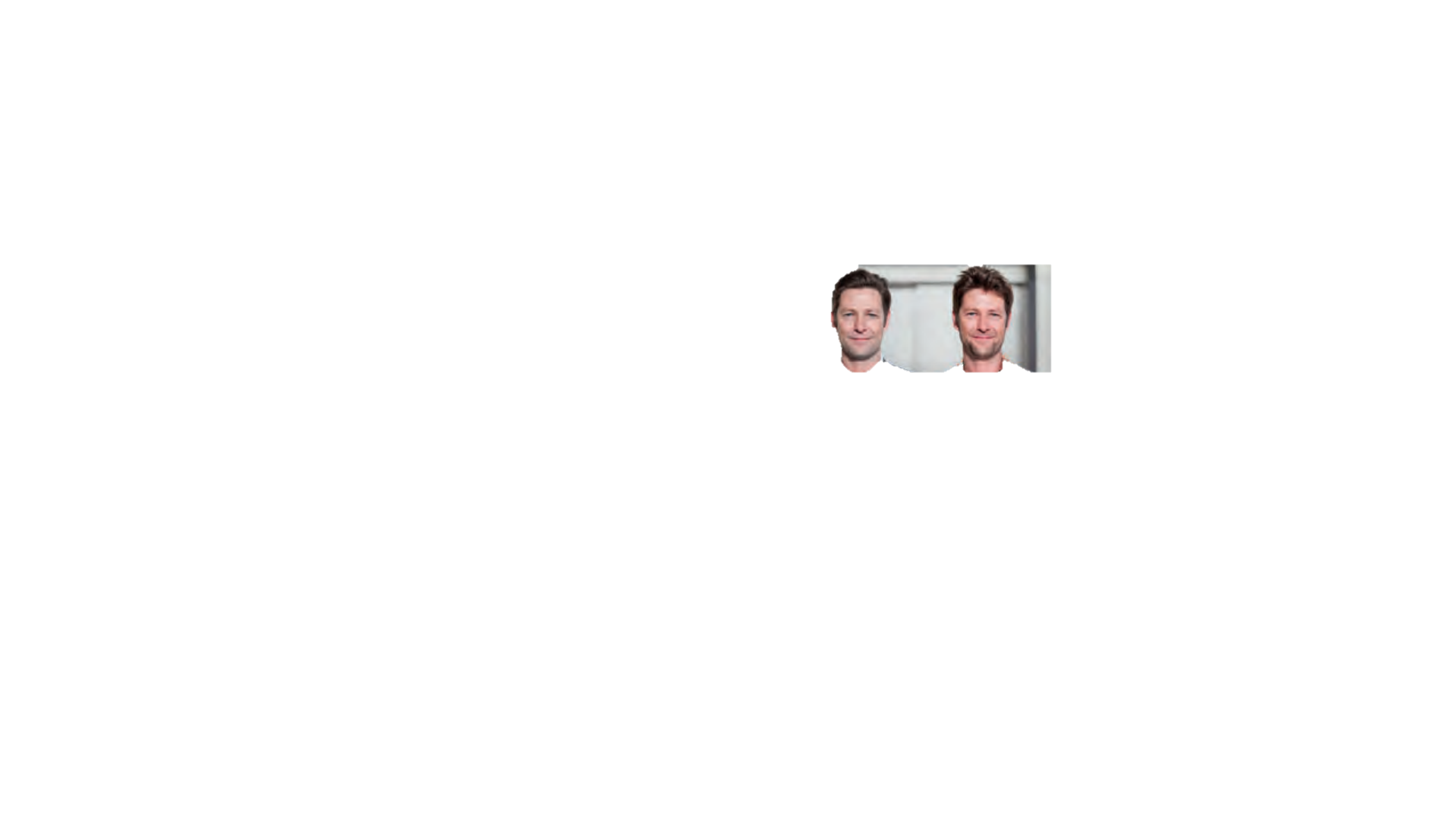 Where are they?
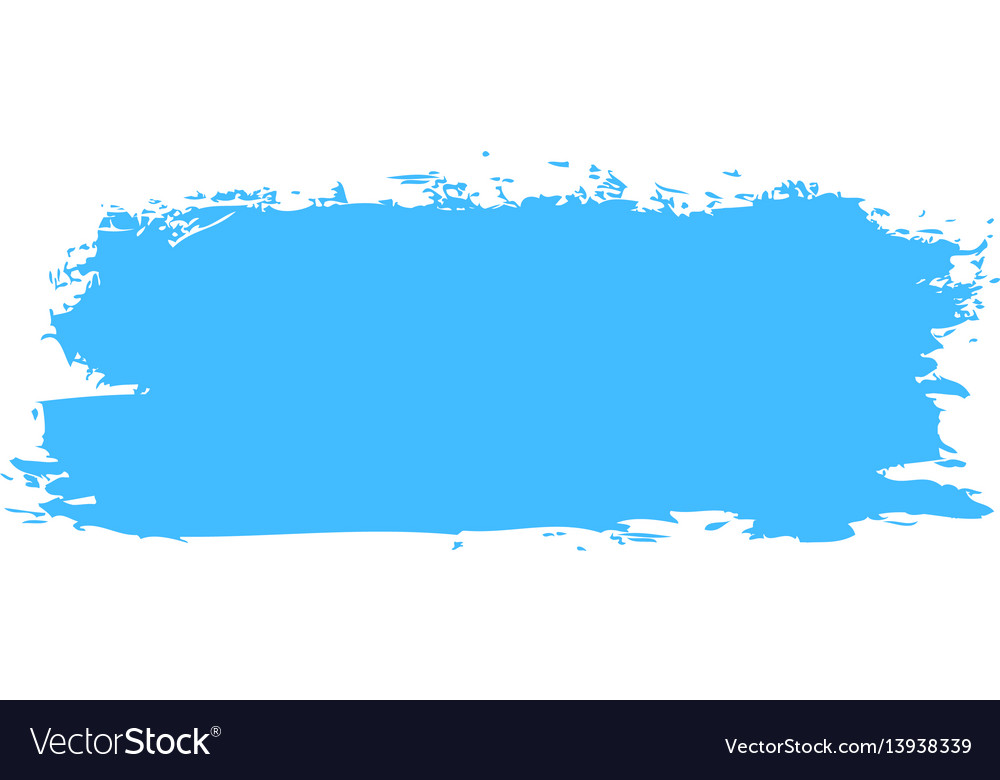 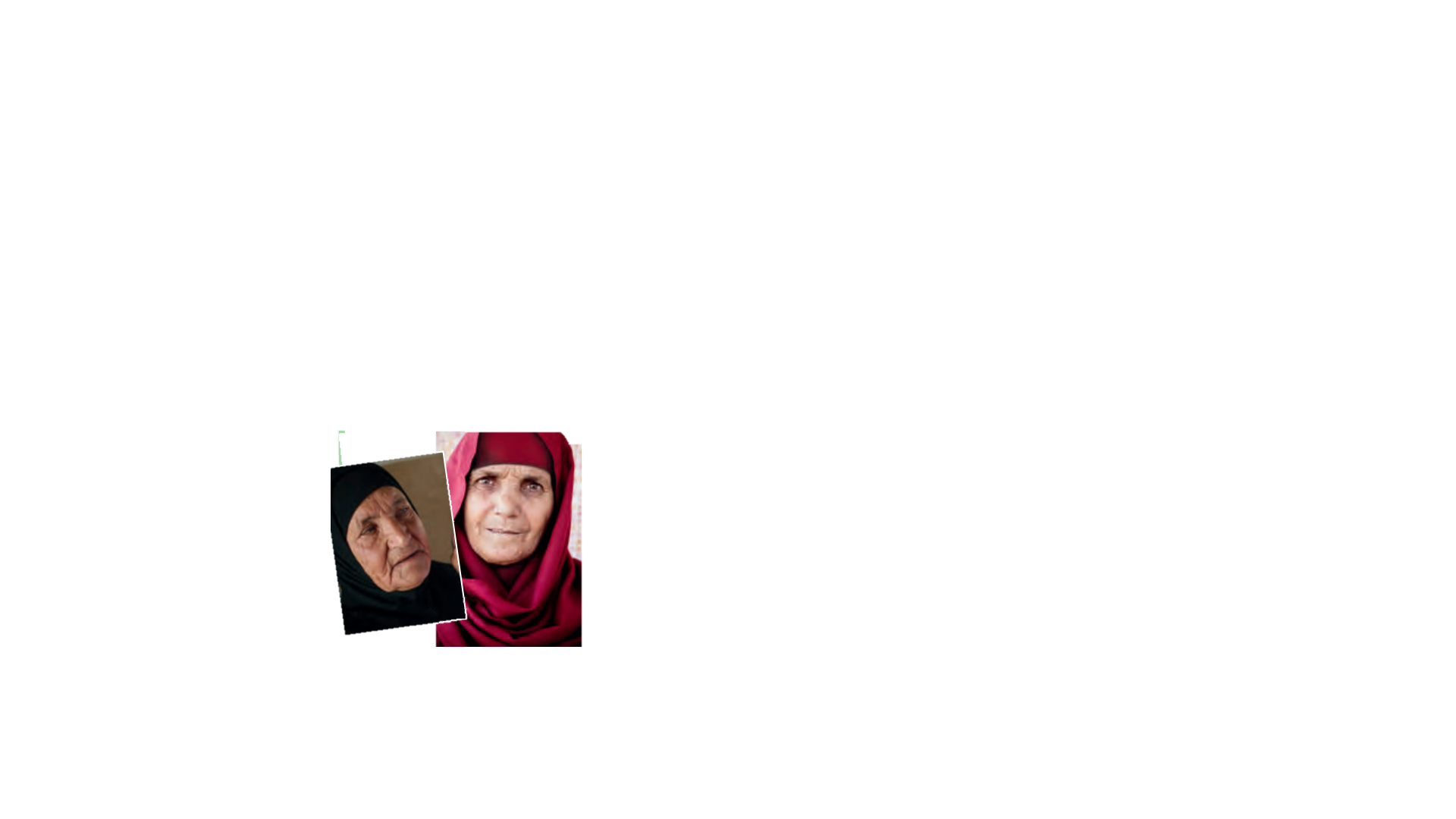 What are they doing?
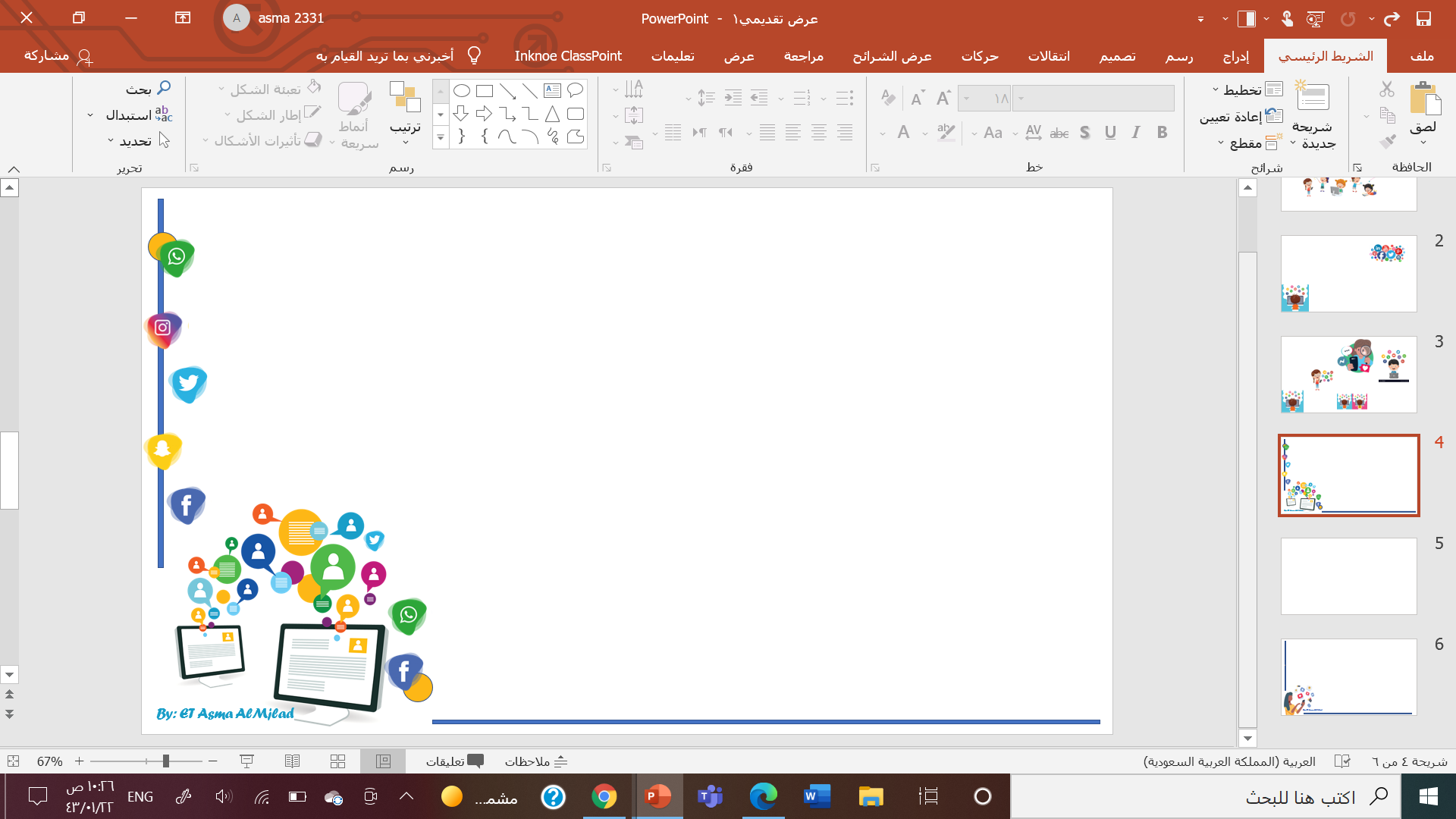 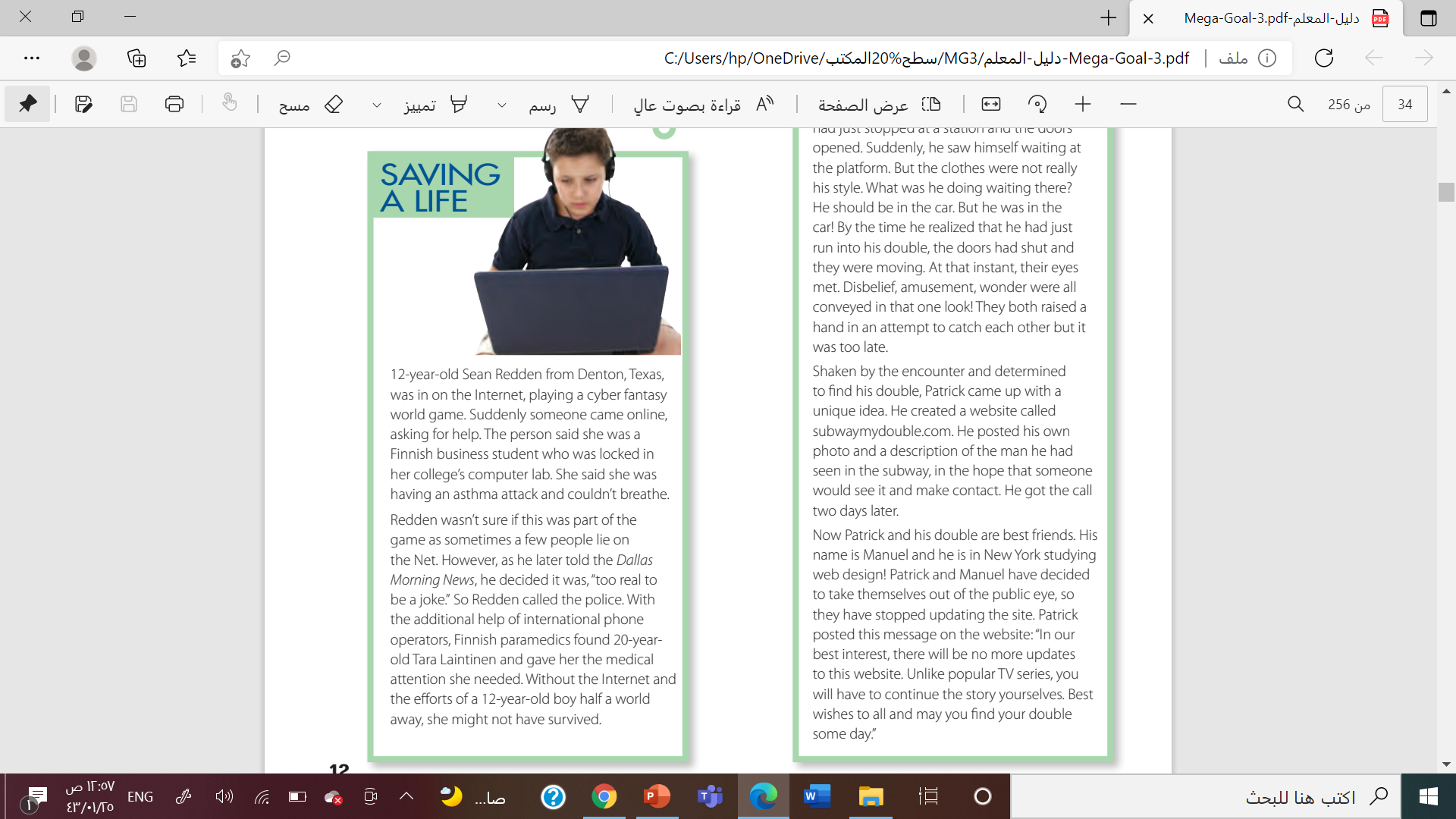 What was Sean Redden doing?
What problem was the Finnish woman having?
Why couldn’t she get help?
Was this part of the game or was it real?
what did Sean do?
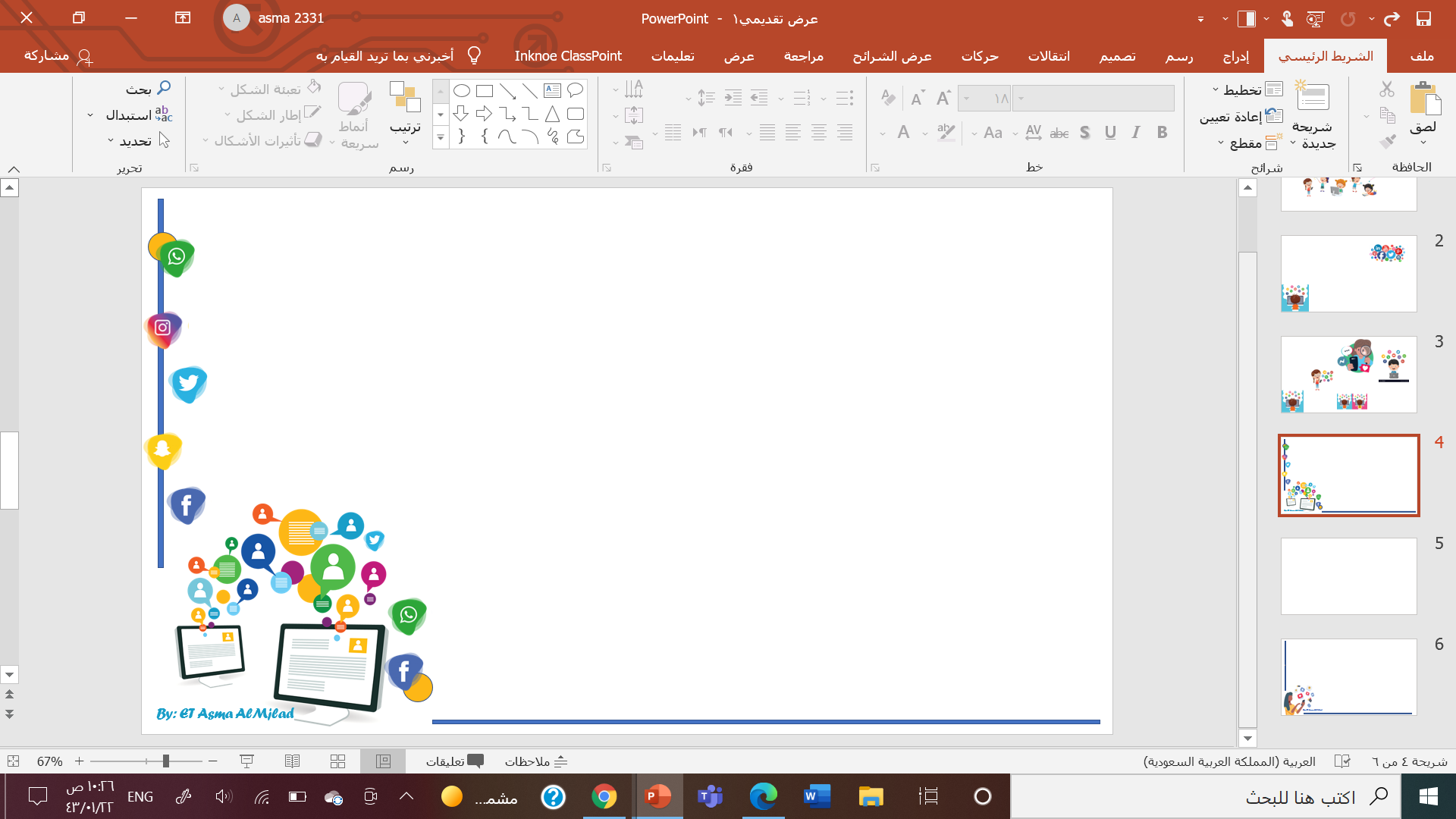 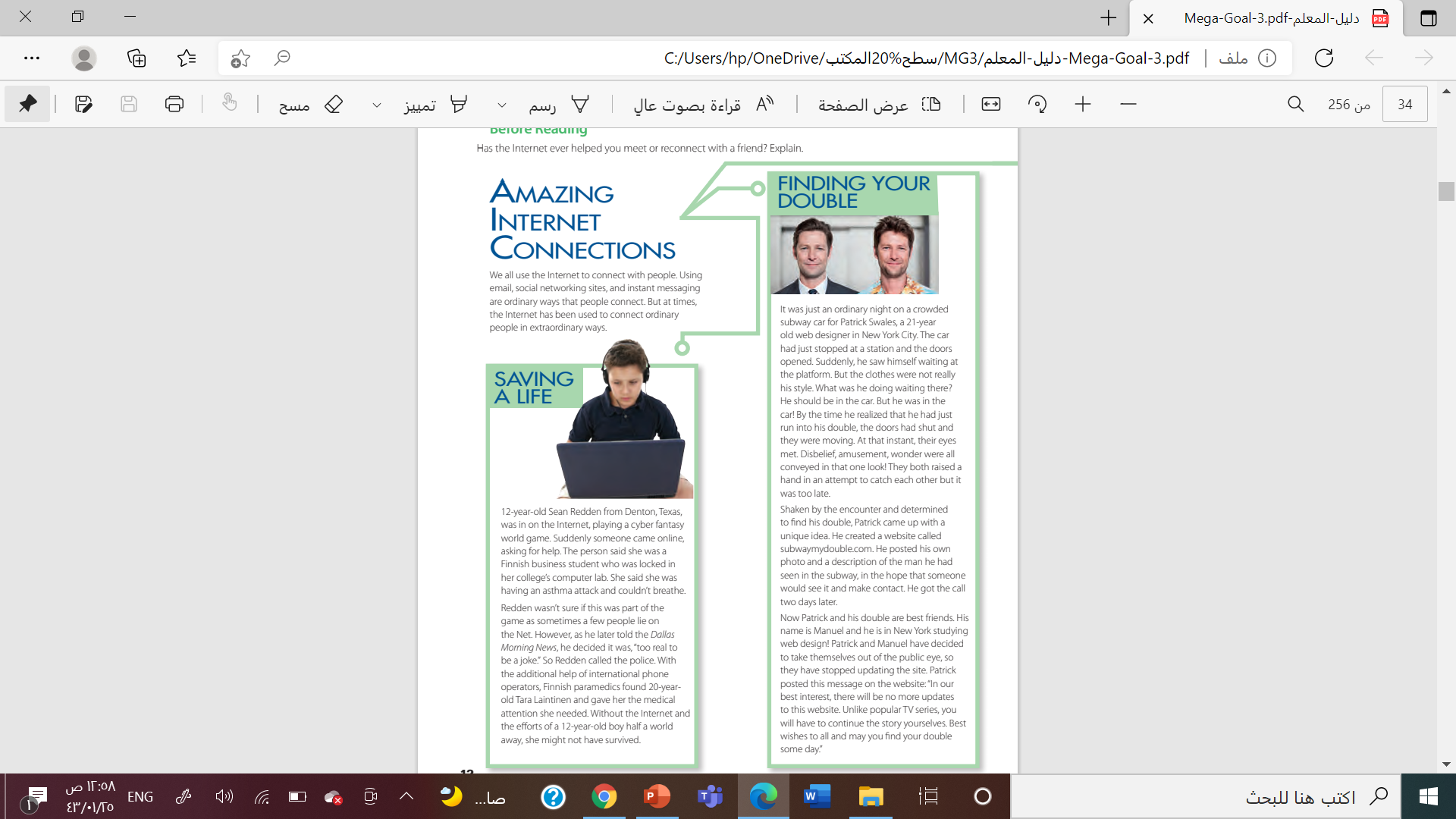 Who is Patrick Swales?
Who did he see on the subway?
Why didn’t he speak to him?
How did he find him?
What are Patrick and Manuel doing now?
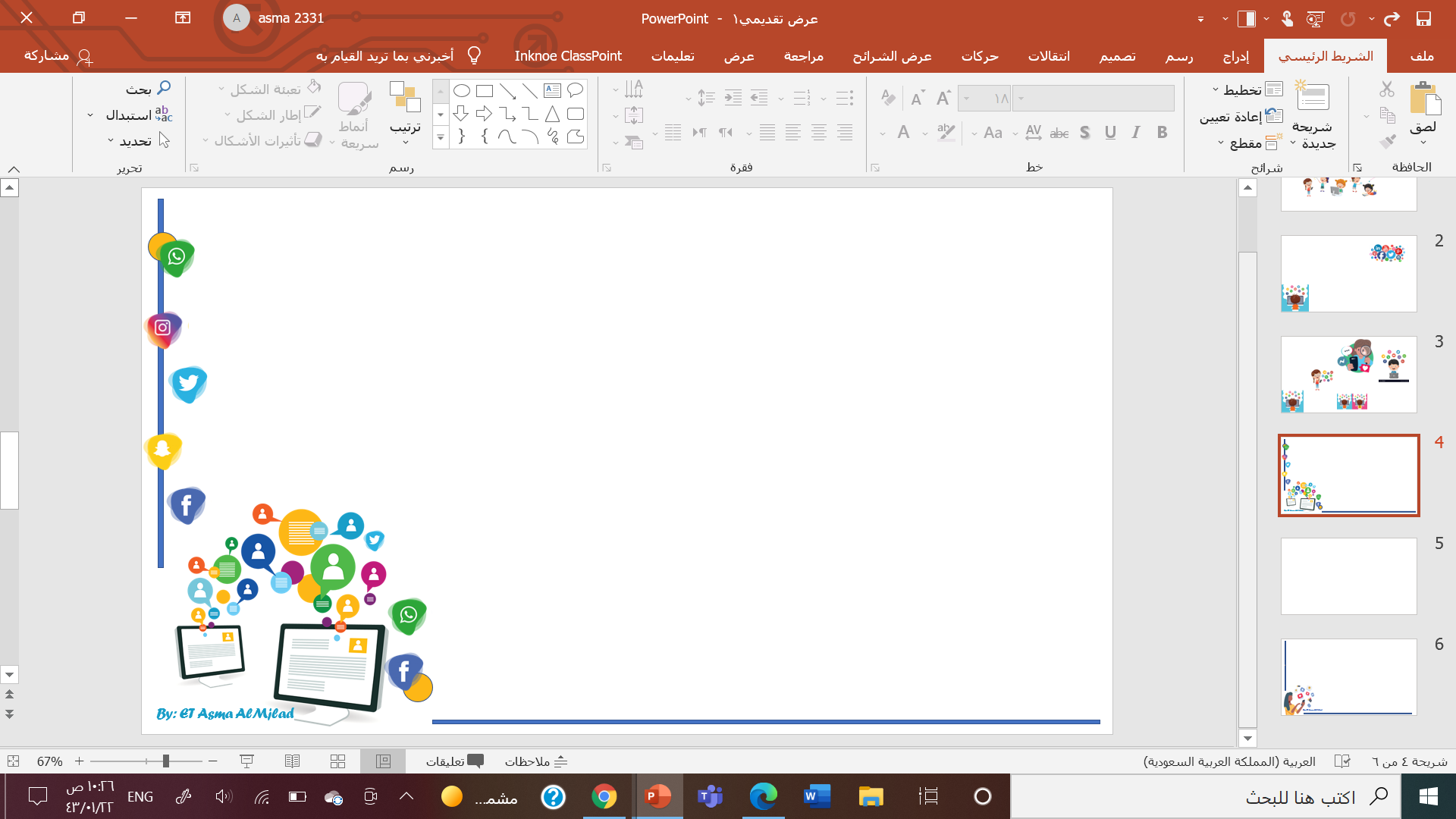 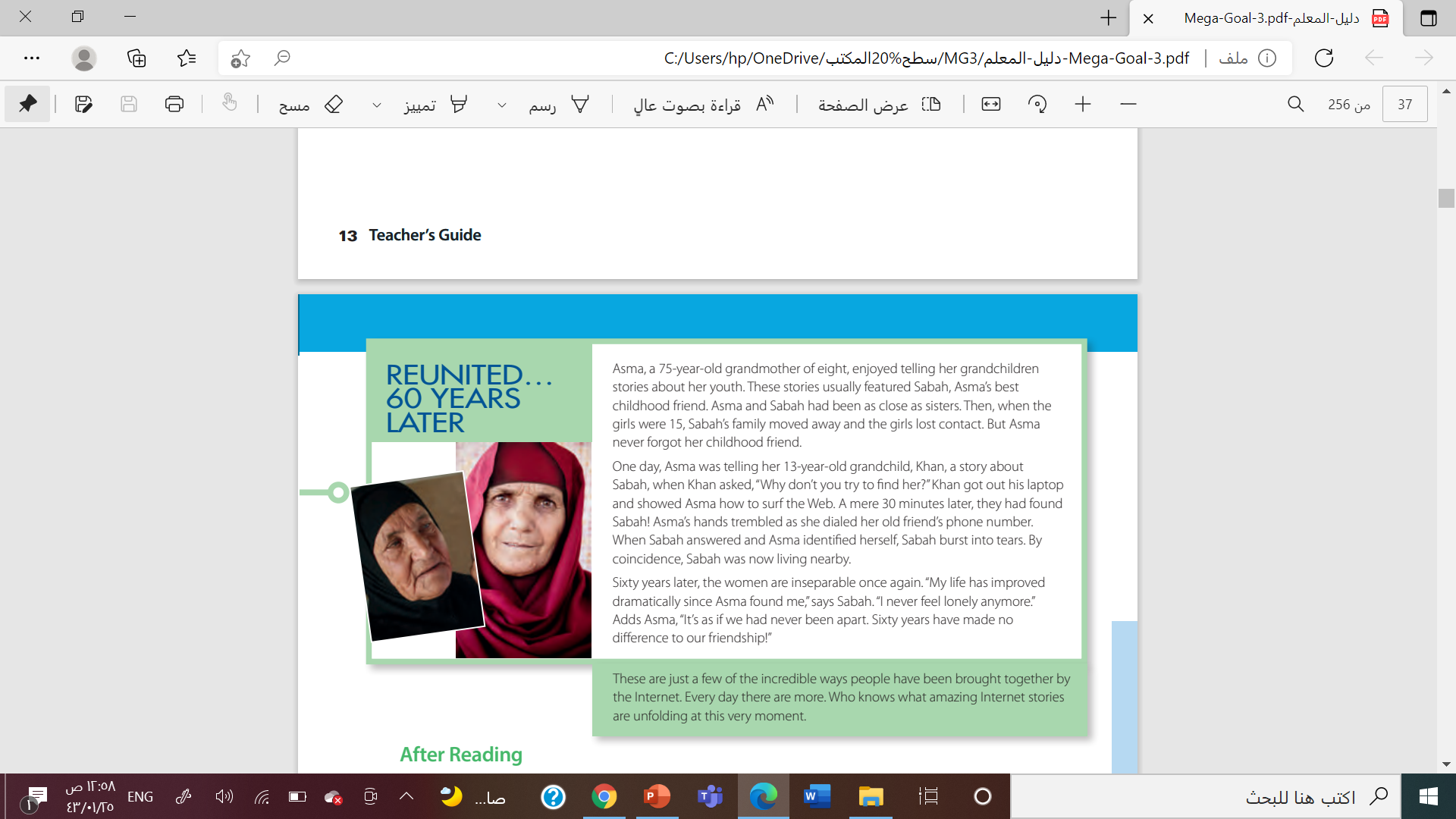 What was the relationship between Asma and Sabah in the past?
Why did they lose contact?
Who helped Asma find Sabah? How?
What is the relationship between Sabah and Asma now?
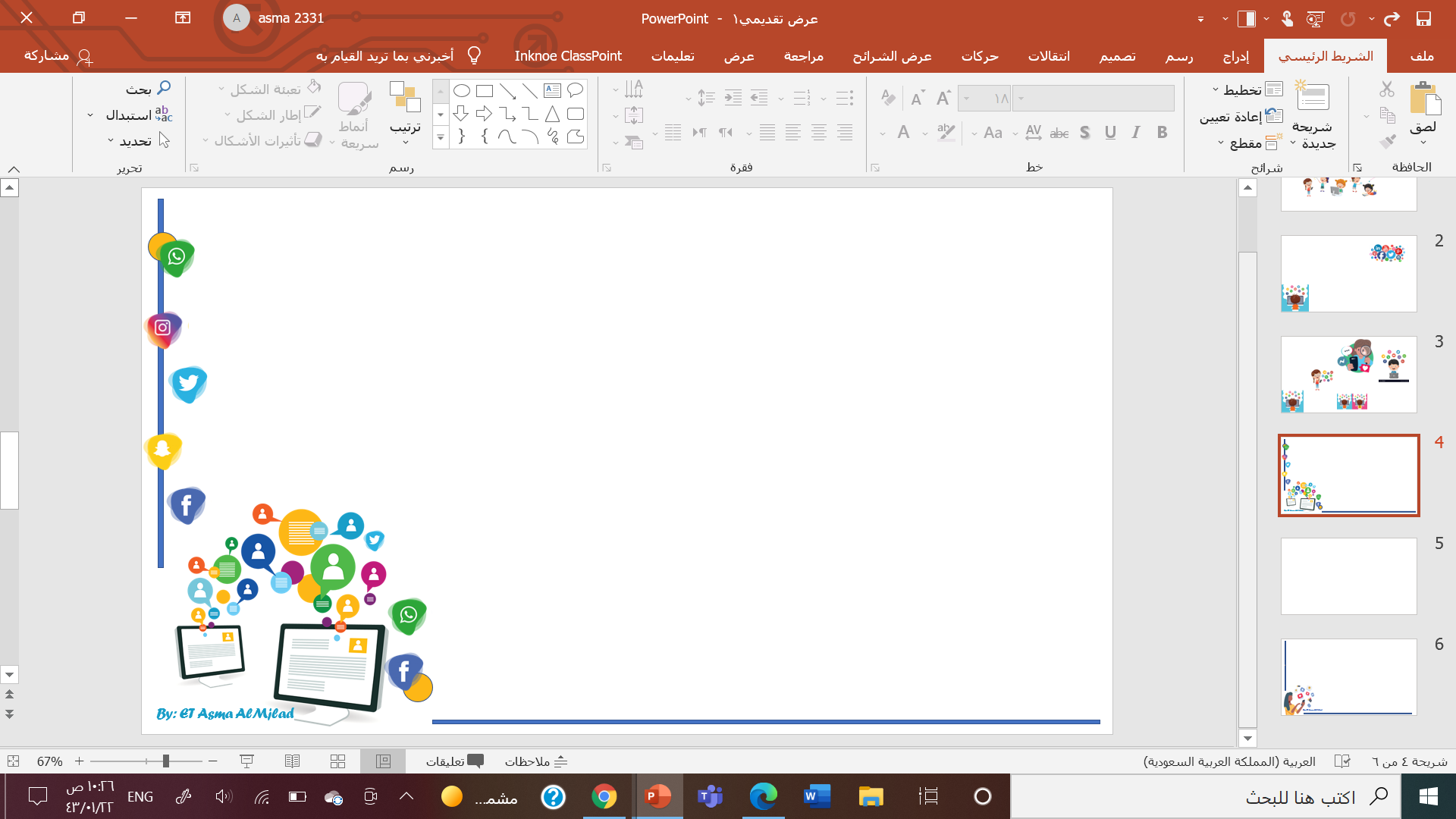 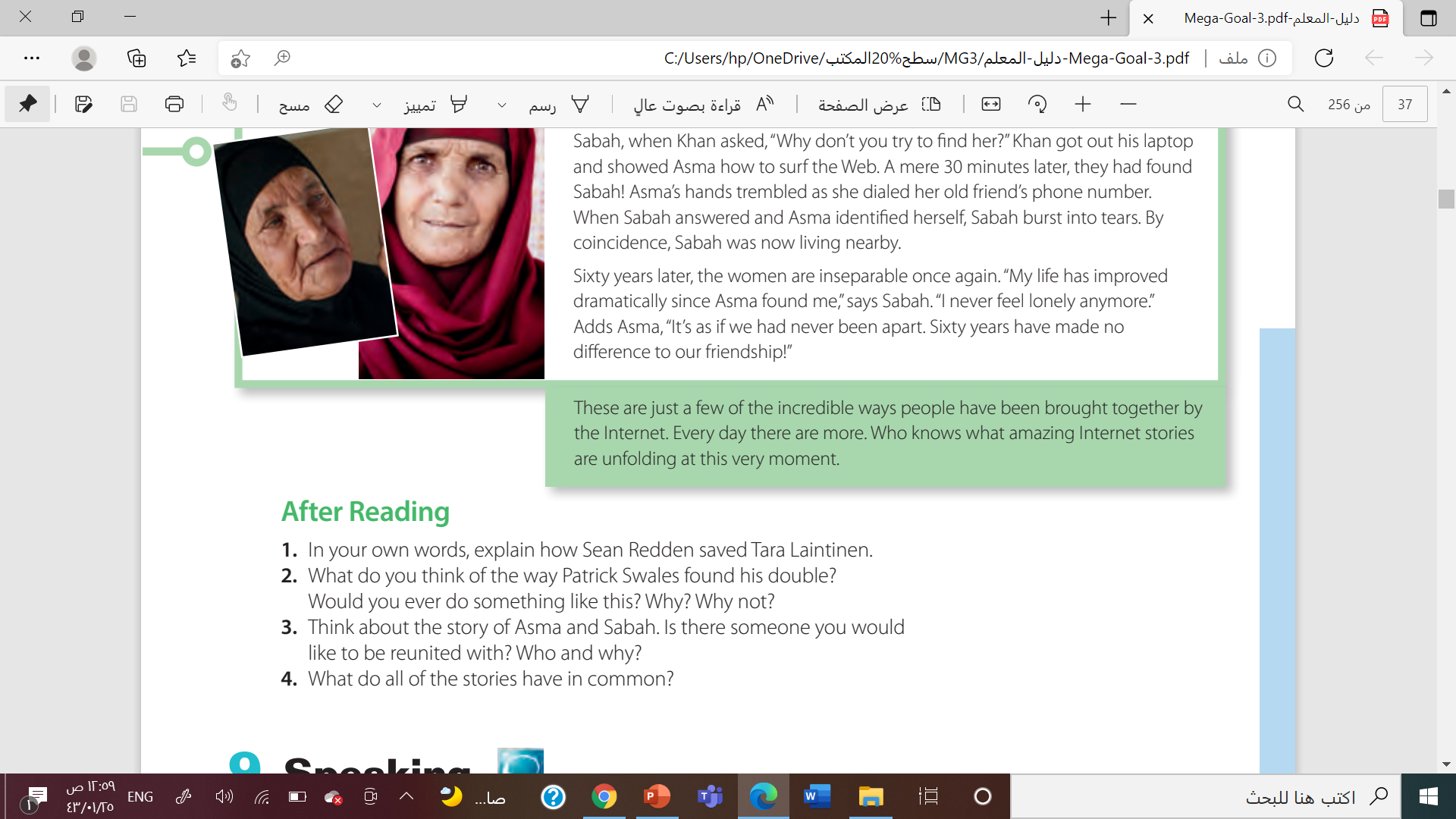 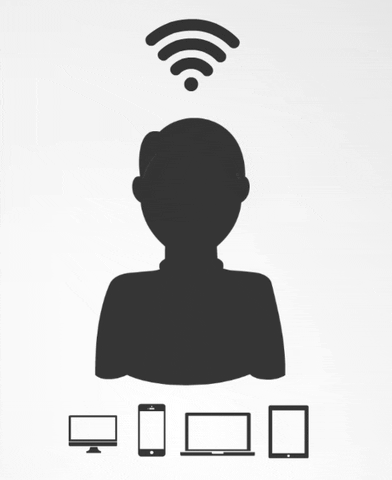 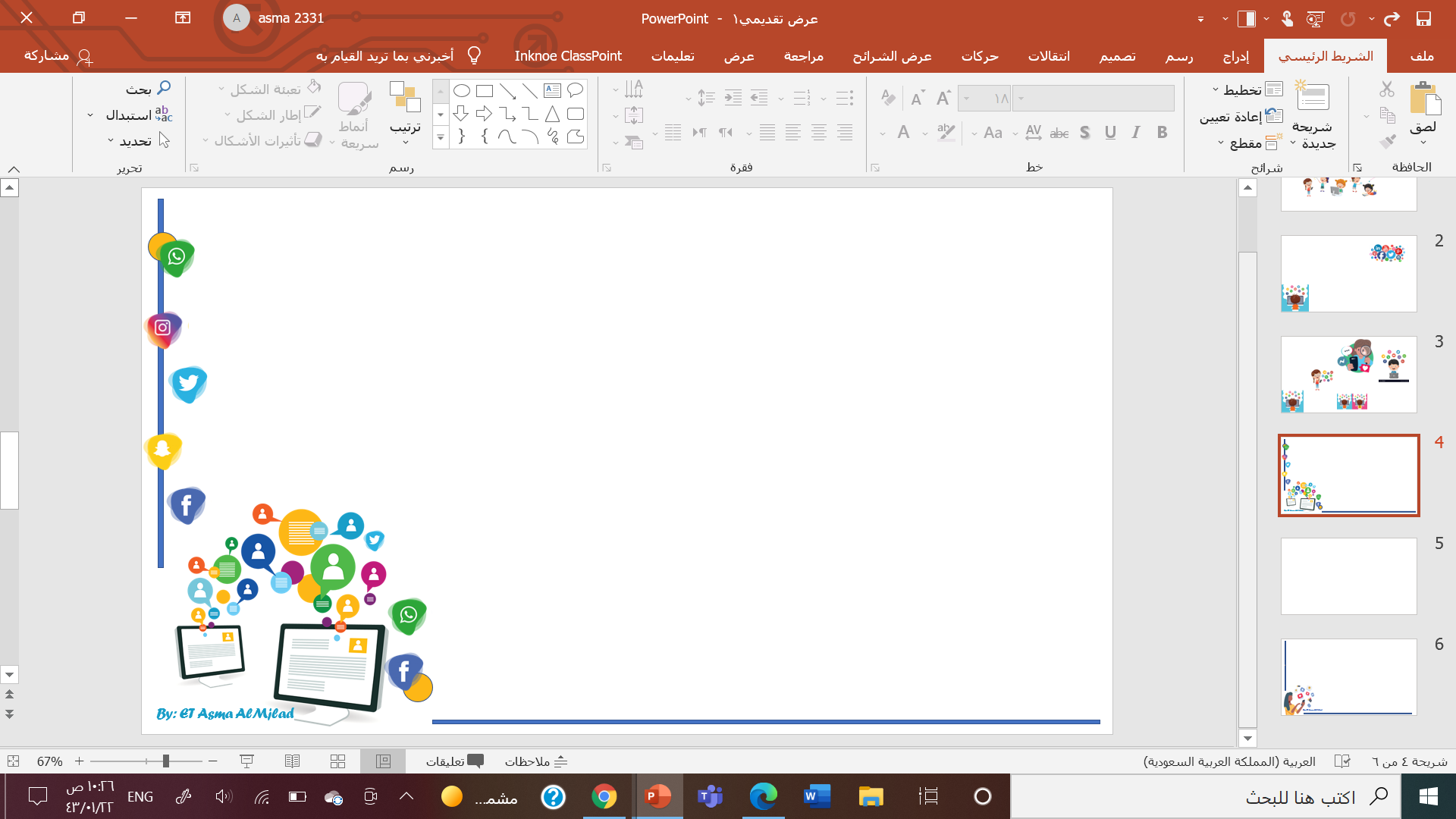 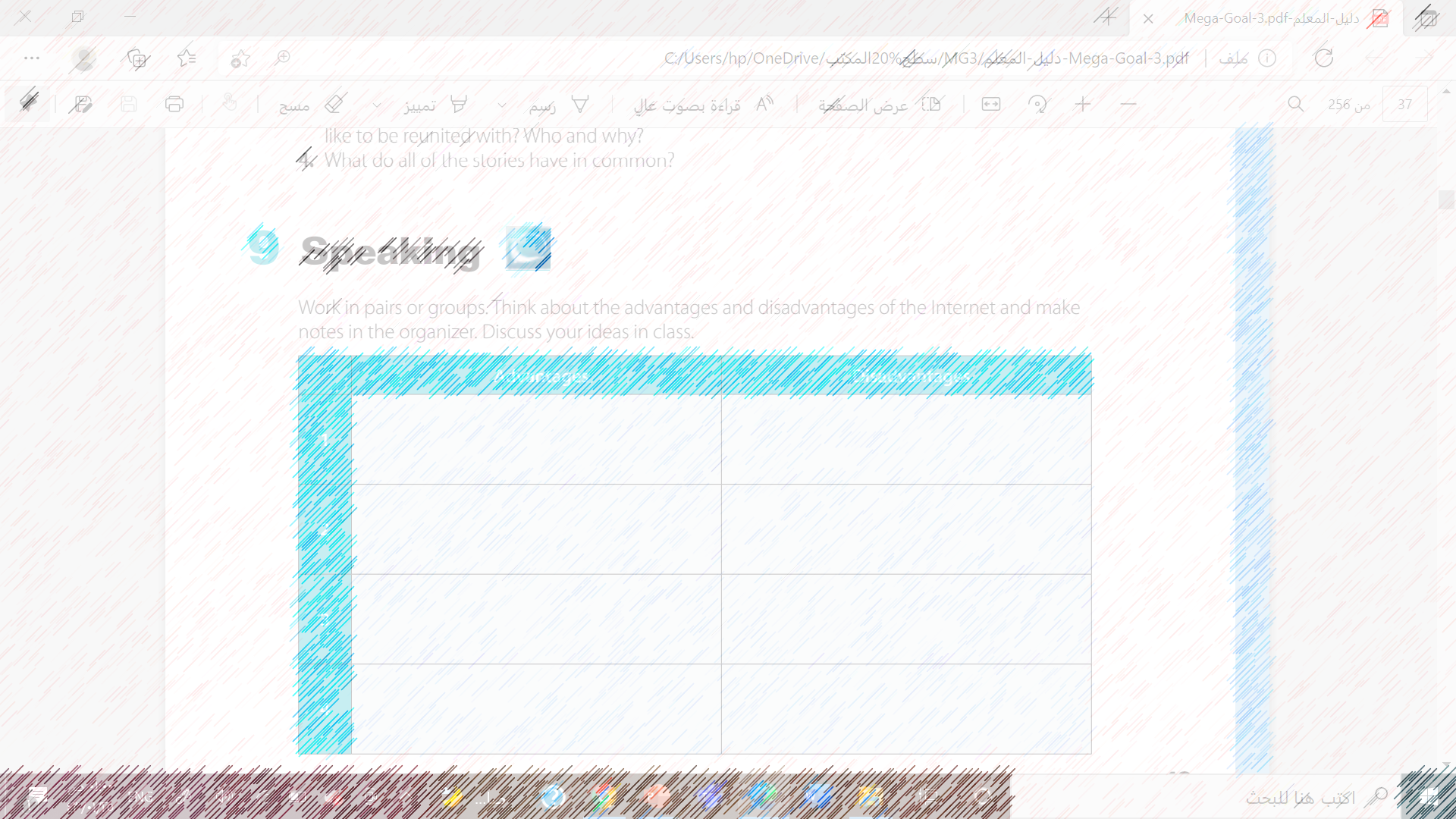 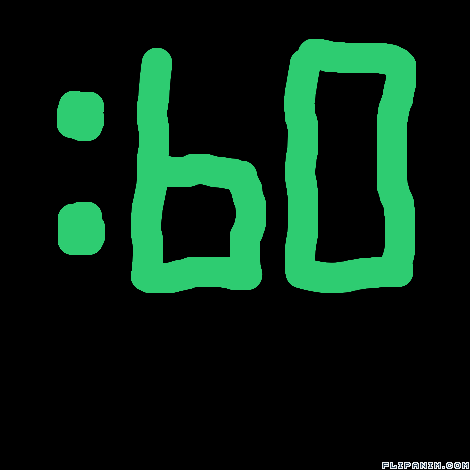 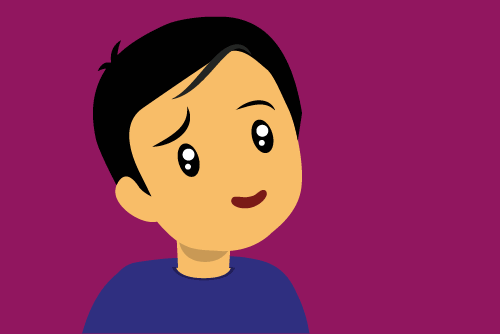 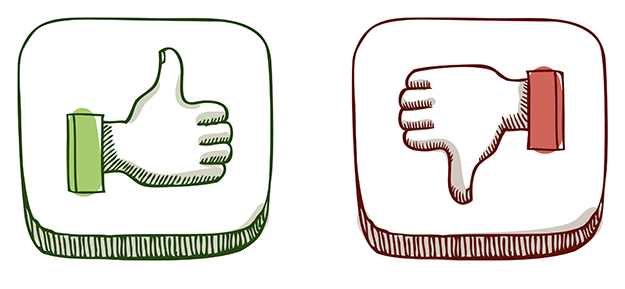 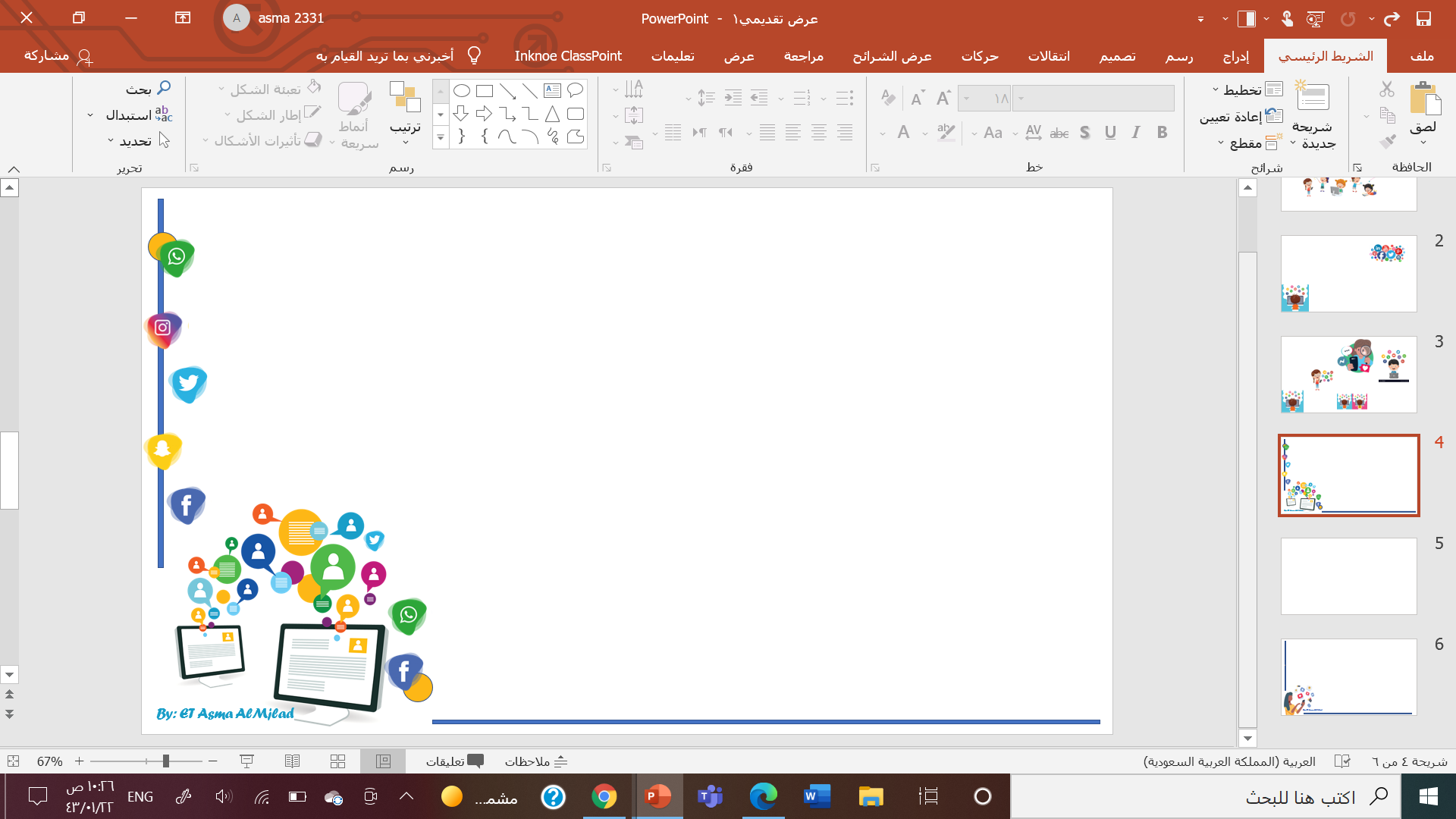 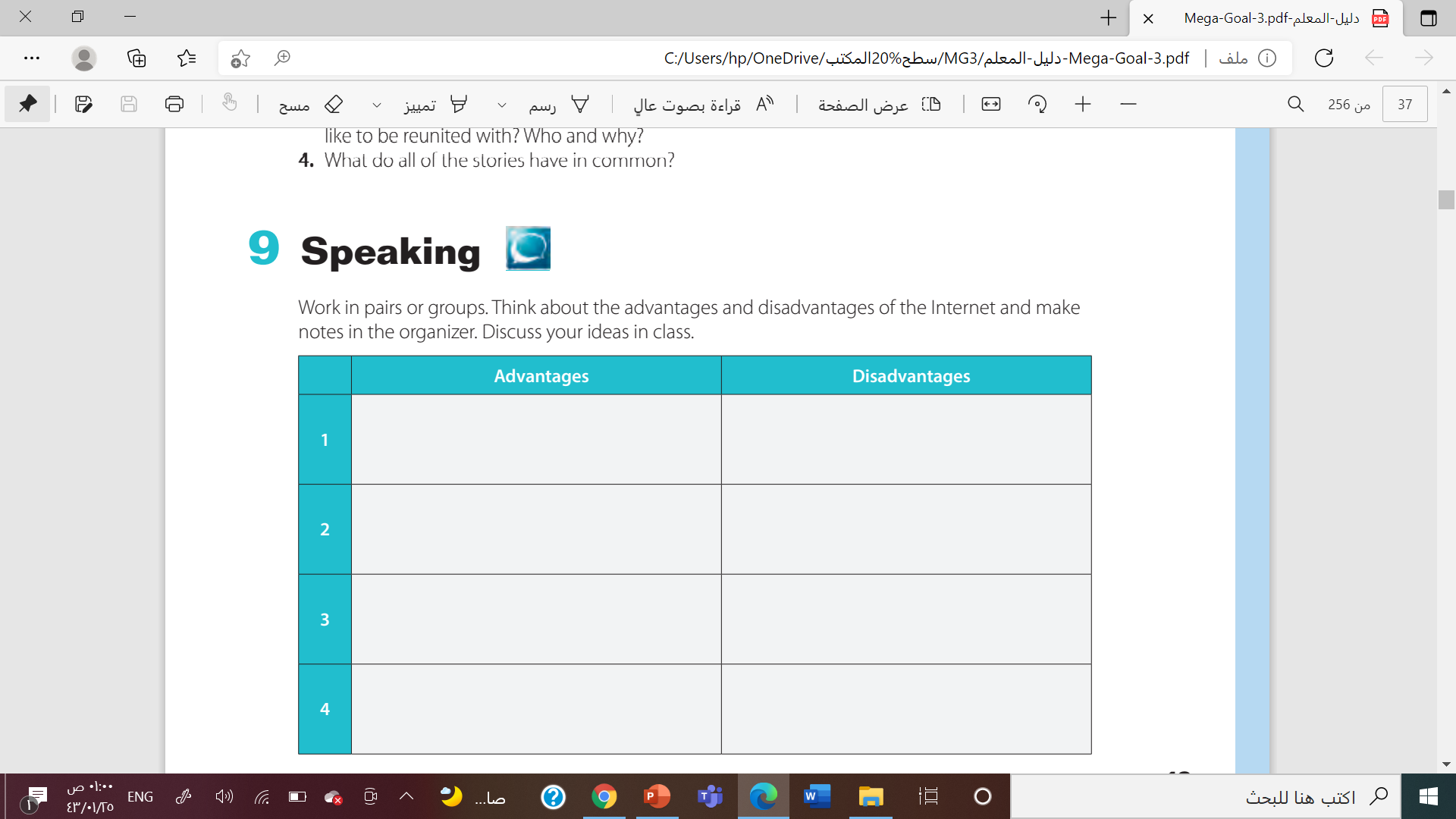 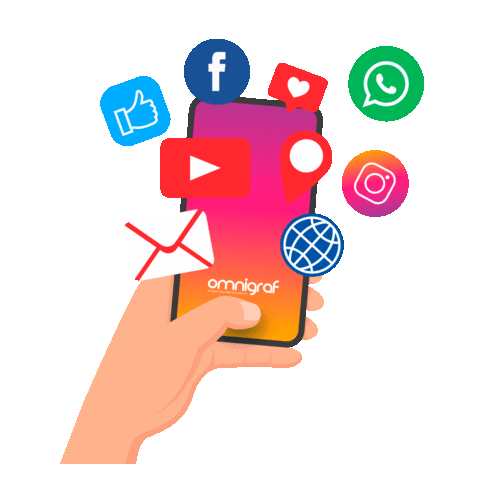 It makes communication much easier
Threat of our privacy
Source Of Information
Waste time
Buying and selling things online
Virus are spread in the internet
Source of Entertainment
Not Safe Place For kids
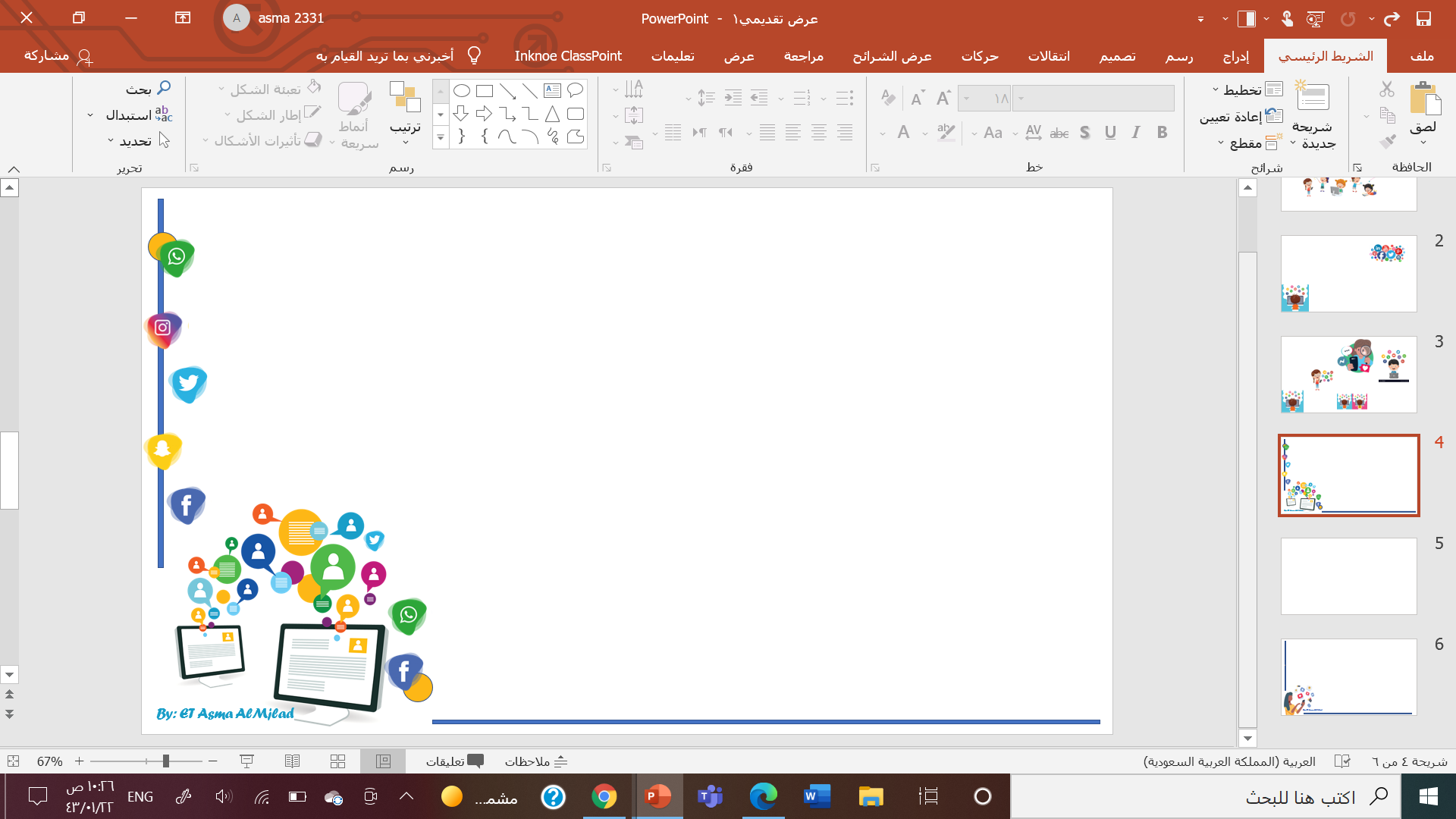 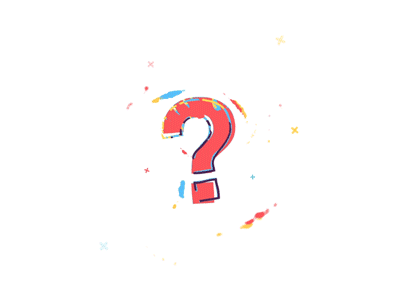 Work book
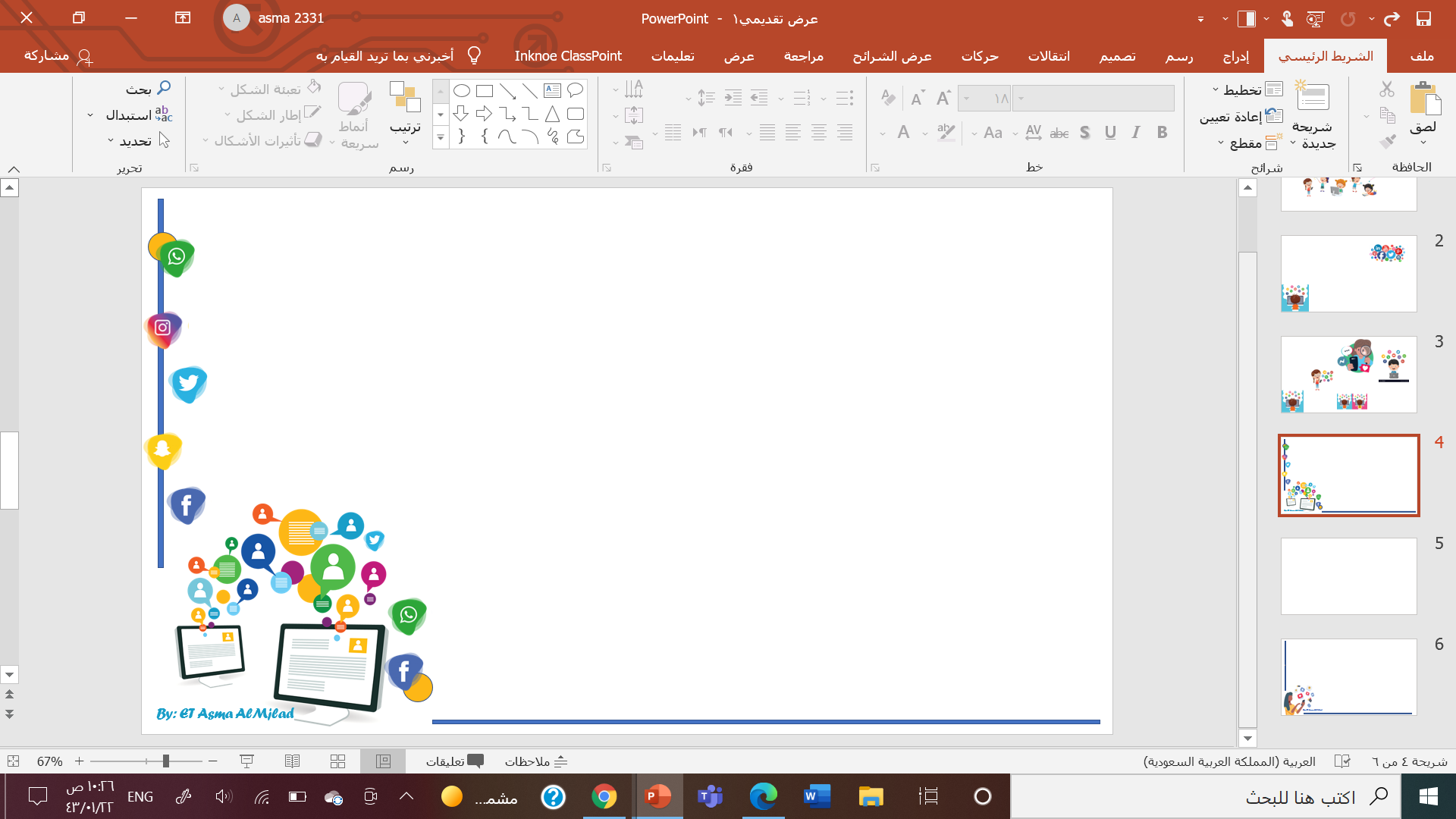 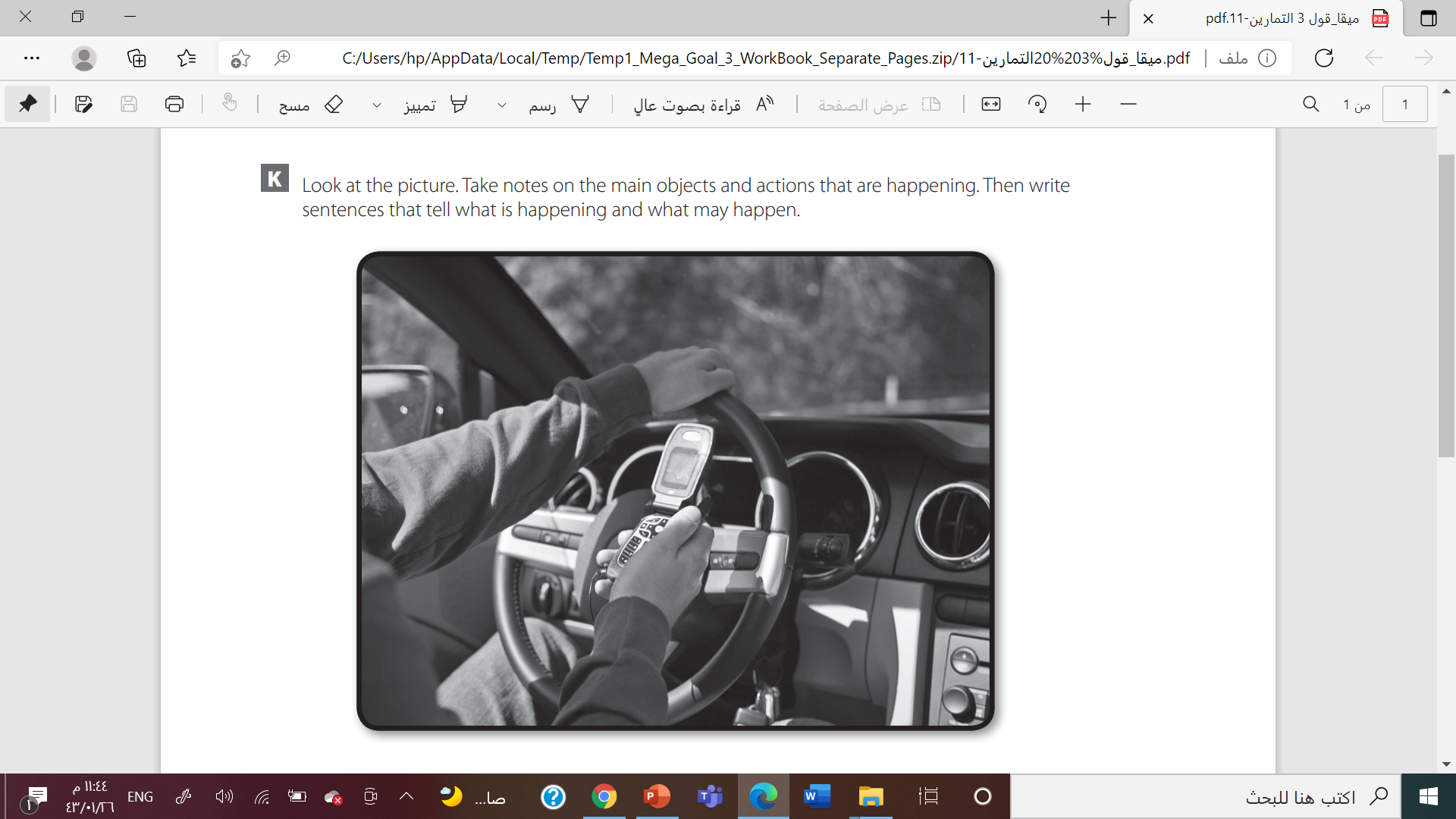 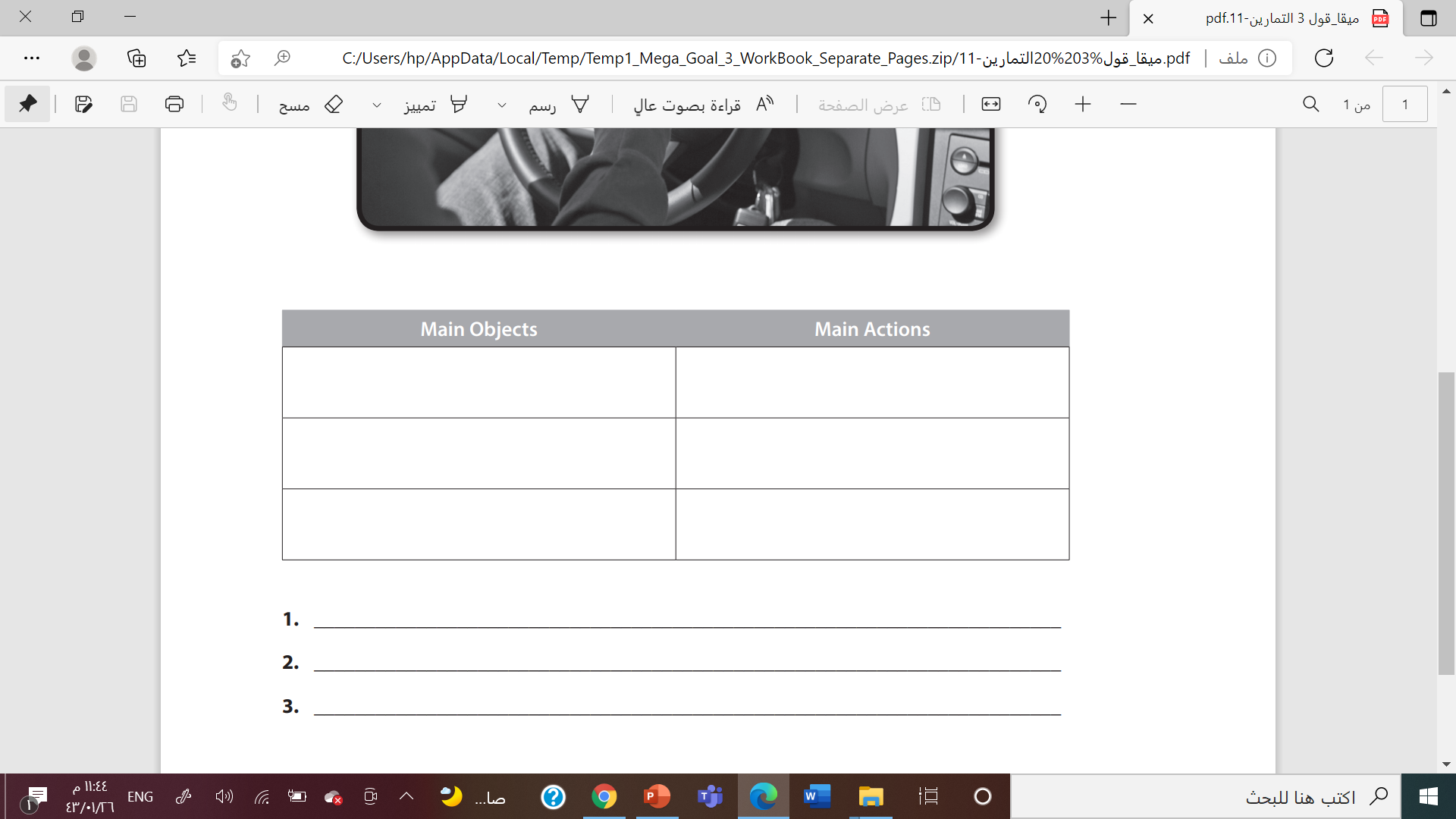 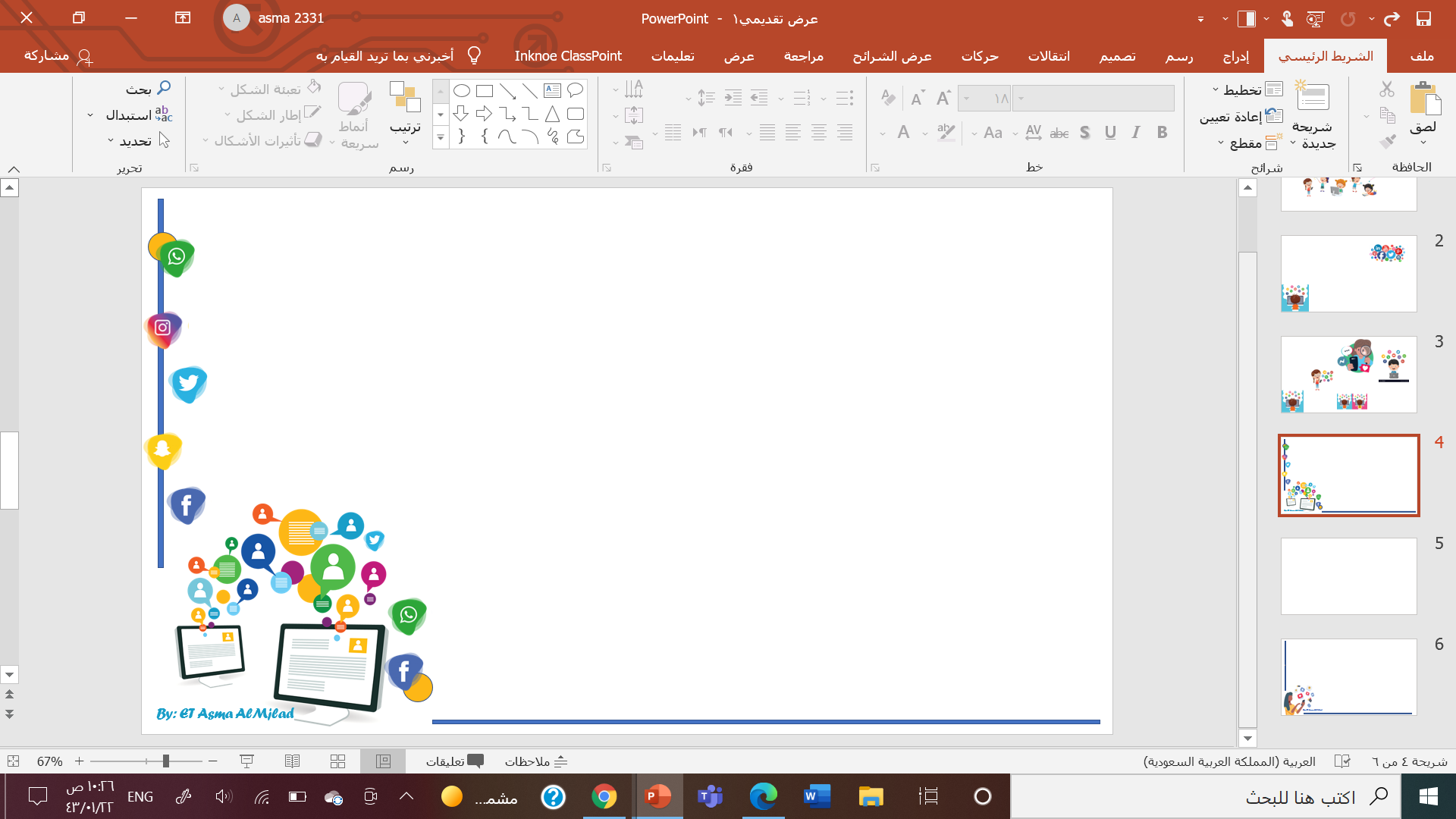 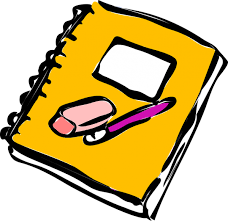 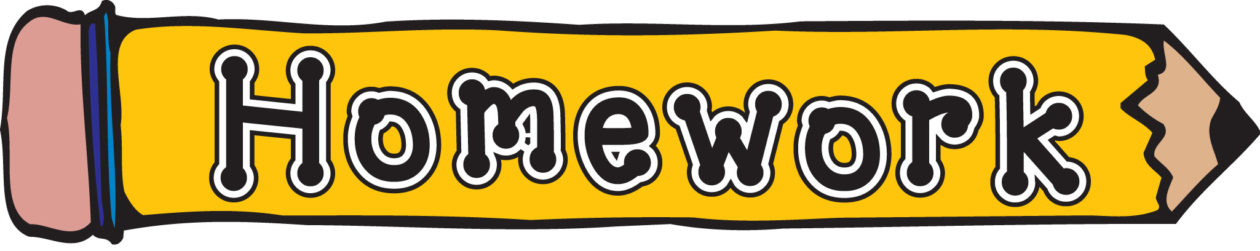 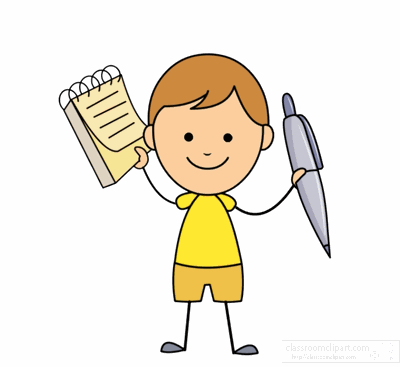 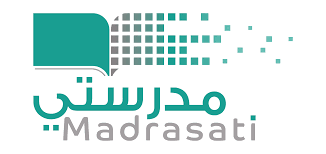 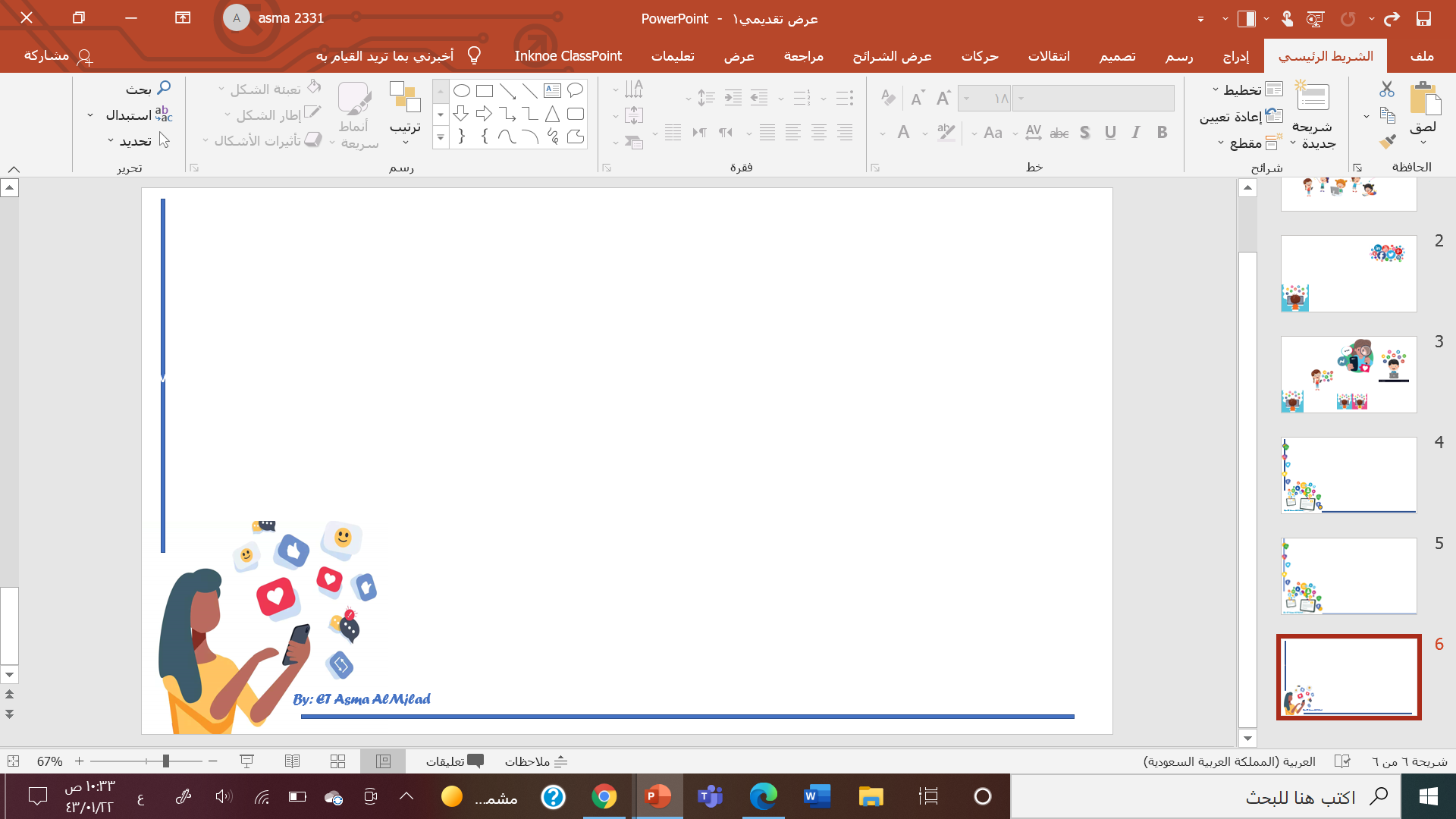 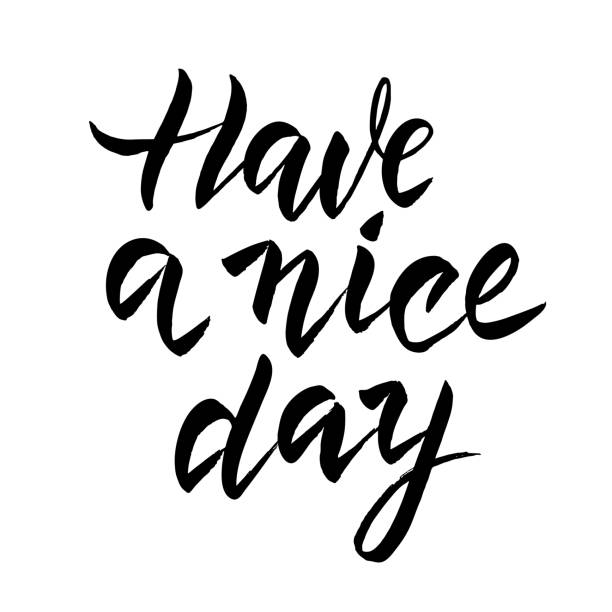 By: ET Asma AlMjlad